Chapter 18
Acid-Base Equilibria
Copyright ©The McGraw-Hill Companies, Inc.  Permission required for reproduction or display.
Acid-Base Equilibria
18.1  Acids and Bases in Water
18.2  Autoionization of Water and the pH Scale
18.3  Proton Transfer and the Brønsted-Lowry Acid-Base Definition
18.4  Solving Problems Involving Weak-Acid Equilibria
18.5  Weak Bases and Their Relation to Weak Acids
18.6  Molecular Properties and Acid Strength
18.7  Acid-Base Properties of Salt Solutions
18.8  Electron-Pair Donation and the Lewis Acid-Base Definition
The extent of dissociation for strong acids.
Figure 18.2
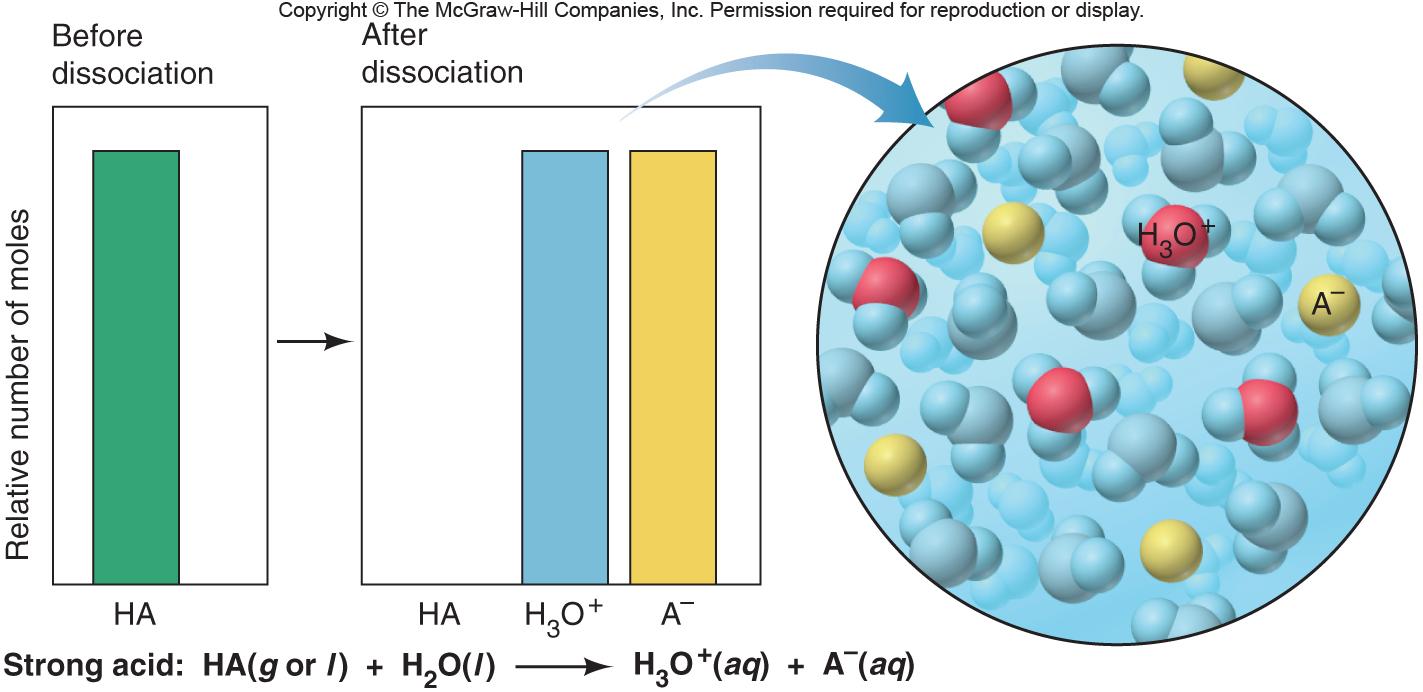 The extent of dissociation for weak acids.
Figure 18.3
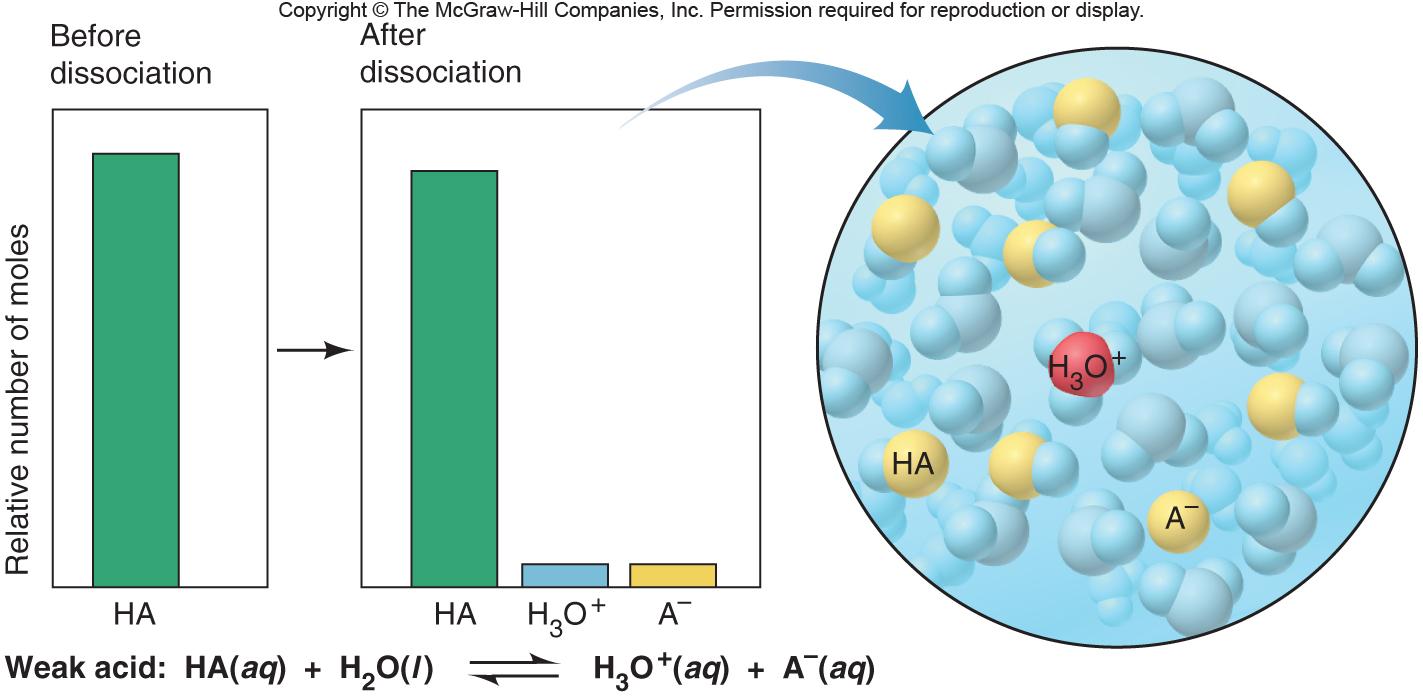 HA(g or l)  + H2O(l)                 H3O+(aq)  + A-(aq)
HA(aq)  + H2O(l)                 H3O+(aq)  + A-(aq)
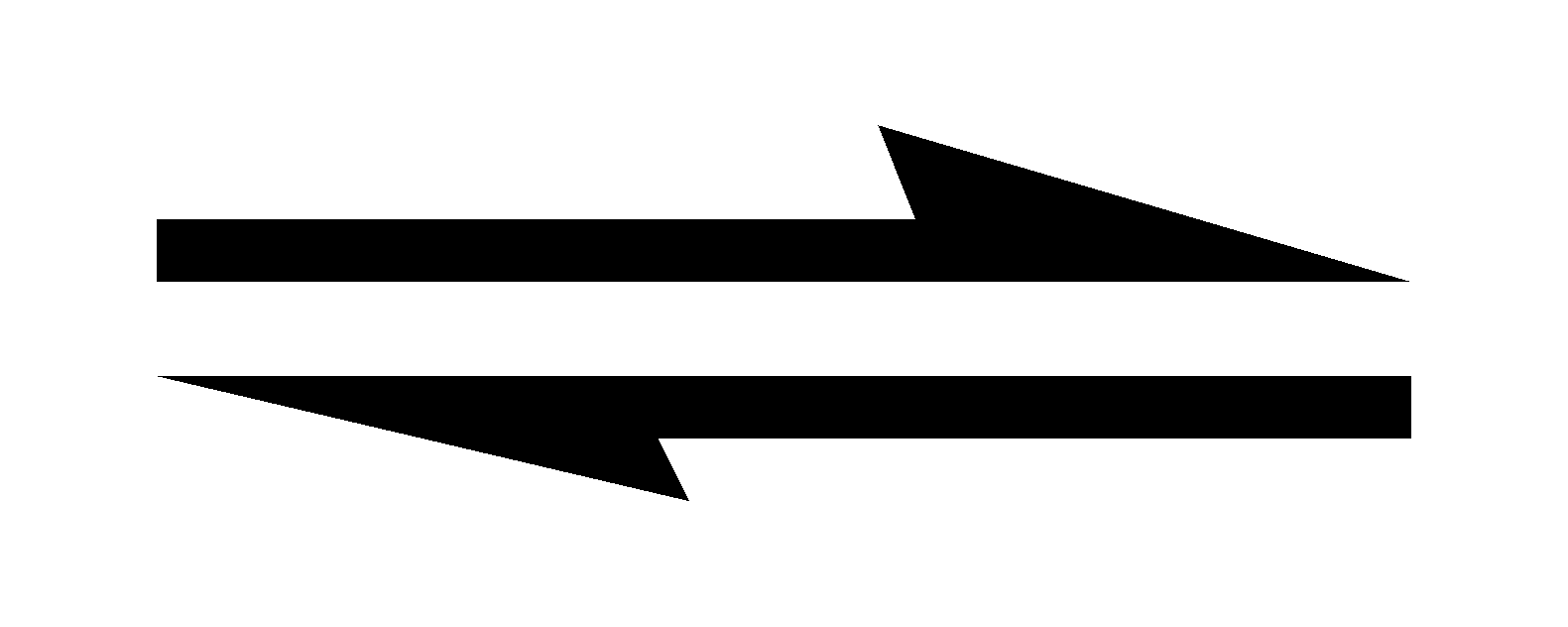 [H3O+][A-]
stronger acid        higher [H3O+]
Kc =
[H2O][HA]
larger Ka
[H3O+][A-]
Kc[H2O] = Ka =
[HA]
smaller Ka      lower [H3O+]
weaker acid
Strong acids dissociate completely into ions in water.
Kc >> 1
Weak acids dissociate very slightly into ions in water.
Kc << 1
The Acid-Dissociation Constant
PROBLEM:
Classify each of the following compounds as a strong acid, weak acid, strong base, or weak base:
PLAN:
Pay attention to the text definitions of acids and bases.  Look at O for acids as well as the -COOH group;  watch for amine groups and cations in bases.
(a)  Strong acid:  H2SeO4 - the number of O atoms exceeds the number of ionizable protons by 2.
(b)  Weak acid: (CH3)2CHCOOH is a carboxylic acid having a -COOH group.
(c)  Strong base: KOH is a Group 1A(1) hydroxide.
(d)  Weak base:  (CH3)2CHNH2 has a lone pair of electrons on the N and is an amine.
Classifying Acid and Base Strength from the Chemical Formula
SAMPLE PROBLEM 18.1
(a) H2SeO4
(b) (CH3)2CHCOOH
(c) KOH
(d) (CH3)2CHNH2
SOLUTION:
Autoionization of Water and the pH Scale
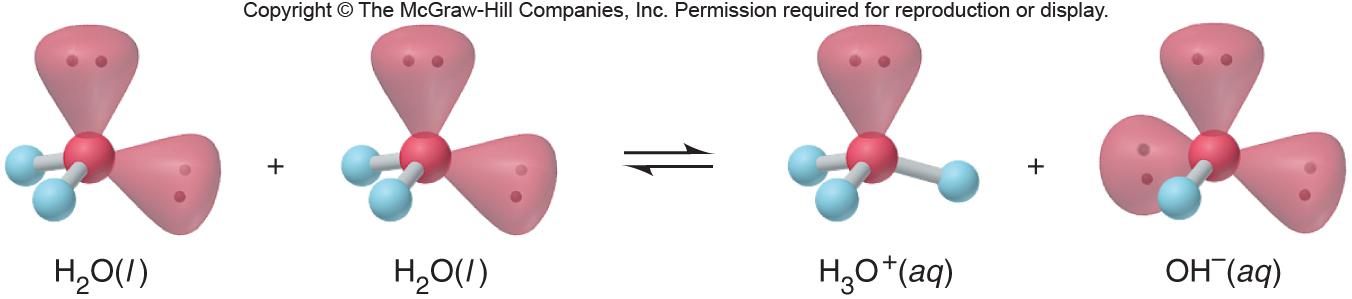 H2O(l) + H2O(l)           H3O+(aq) + OH-(aq)
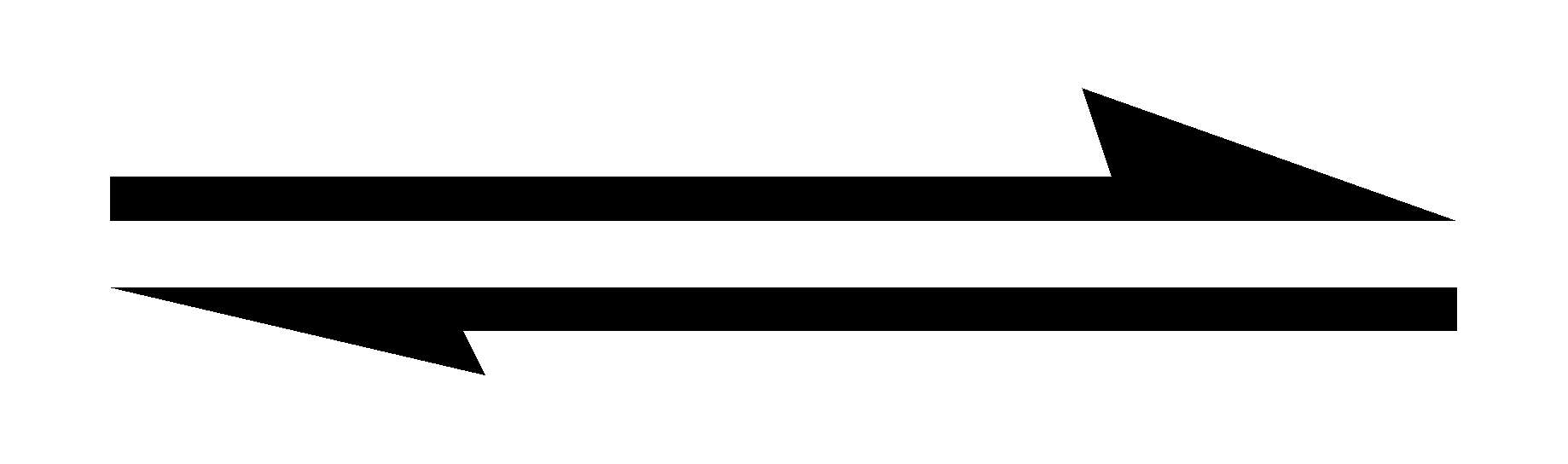 [H3O+][OH-]
Kc =
[H2O]2
The Ion-Product Constant for Water
Kc[H2O]2 =
Kw =
[H3O+][OH-]
= 1.0 x 10-14 (at 25oC)
A change in [H3O+] causes an inverse change in [OH-].
In an acidic solution, [H3O+] > [OH-]
In a basic solution, [H3O+] < [OH-]
In a neutral solution, [H3O+] = [OH-]
The relationship between [H3O+] and [OH-] and the relative acidity of solutions.
Figure 18.4
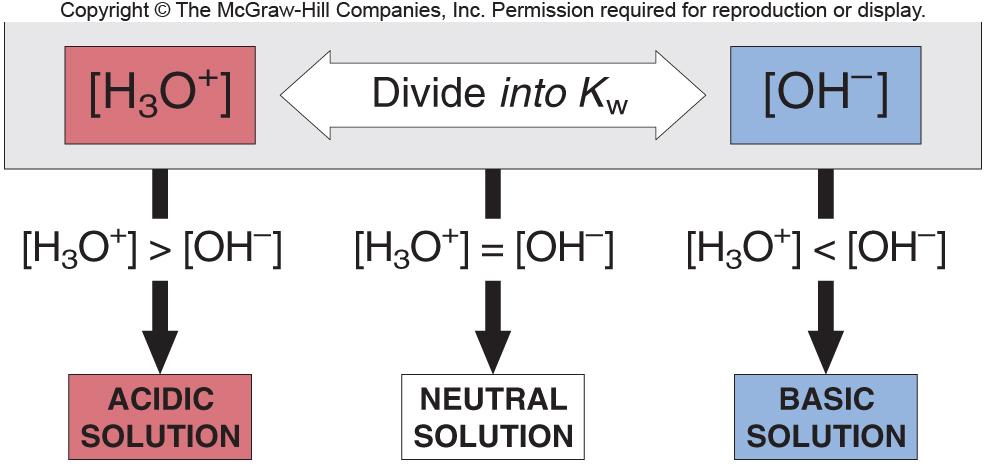 1.0 x 10-14
Kw
[H3O+]
3.0 x 10-4
Calculating [H3O+] or [OH-] in Aqueous Solution
SAMPLE PROBLEM 18.2
PROBLEM:
A research chemist adds a measured amount of HCl gas to pure water at 25oC and obtains a solution with [H3O+] = 3.0 x 10-4 M.  Calculate [OH-].  Is the solution neutral, acidic, or basic?
PLAN:
Use the Kw at 25oC and the [H3O+] to find the corresponding [OH-].
SOLUTION:
Kw = 1.0 x 10-14 = [H3O+] [OH-] so
3.3 x 10-11M
[OH-] =                =                     =
[H3O+] is > [OH-] and the solution is acidic.
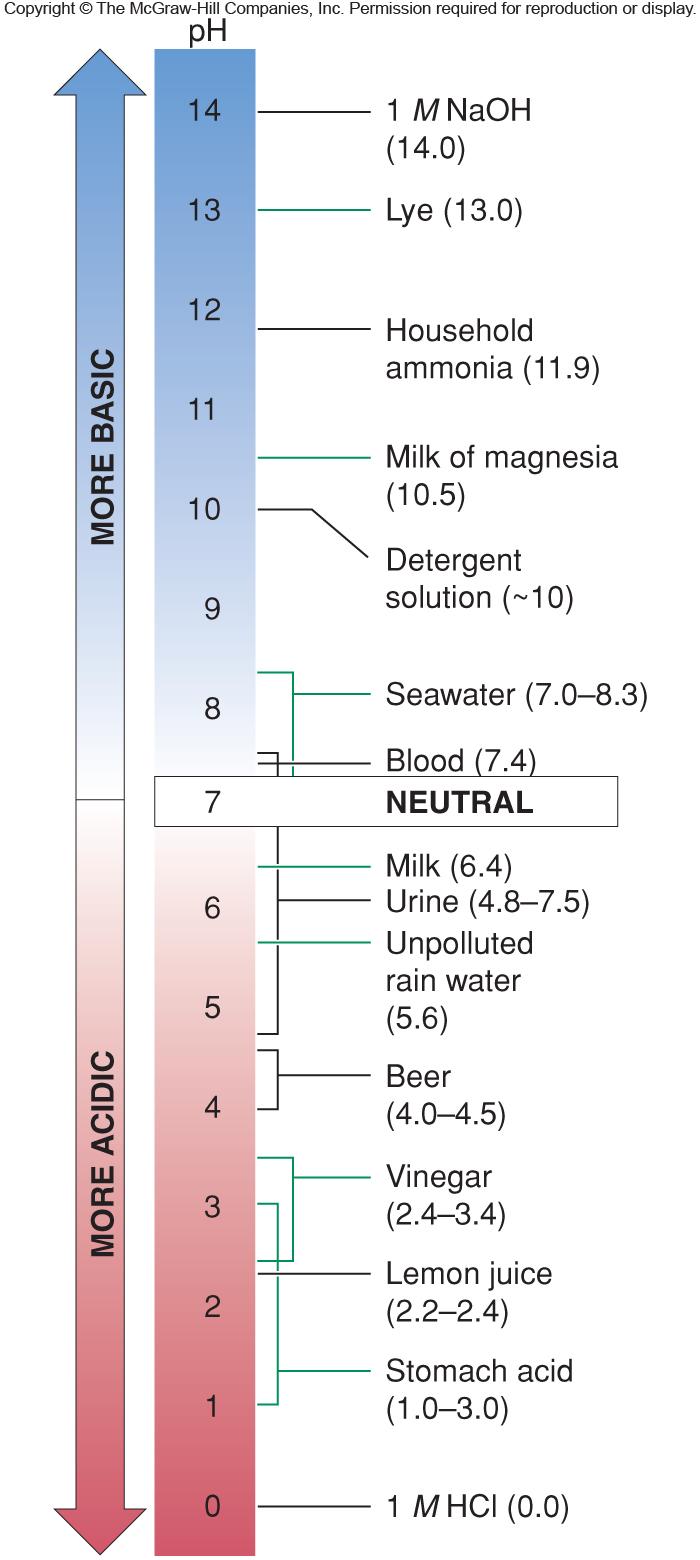 Figure 18.5
The pH values of some familiar aqueous solutions.
pH = -log [H3O+]
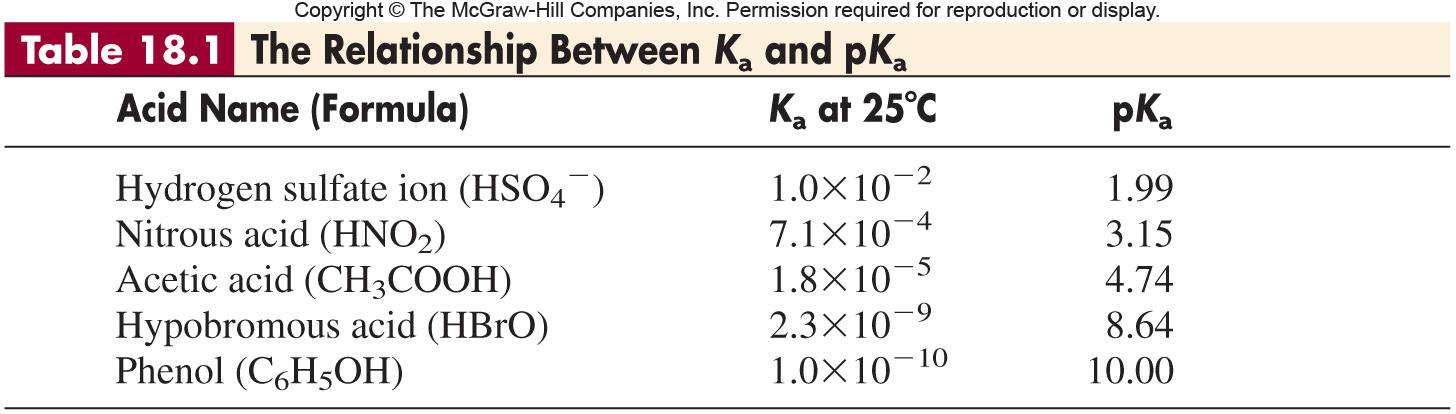 Figure 18.6
The relations among [H3O+], pH, [OH-], and pOH.
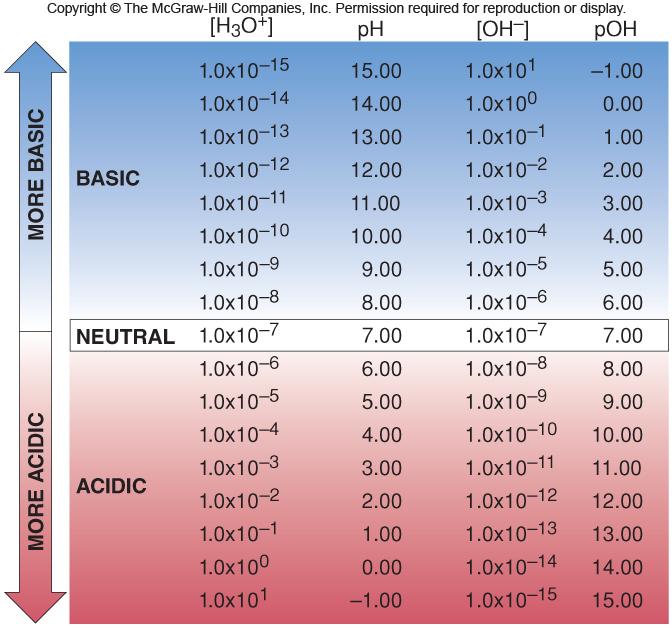 PLAN:
HNO3 is a strong acid so [H3O+] = [HNO3].  Use Kw to find the [OH-] and then convert to pH and pOH.
SAMPLE PROBLEM 18.3
Calculating [H3O+], pH, [OH-], and pOH
PROBLEM:
In an art restoration project, a conservator prepares copper-plate etching solutions by diluting concentrated HNO3 to 2.0 M, 0.30 M, and 0.0063 M HNO3.  Calculate [H3O+], pH, [OH-], and pOH of the three solutions at 25oC.
1.0 x 10-14
1.0 x 10-14
1.0 x 10-14
Kw
Kw
Kw
[H3O+]
[H3O+]
[H3O+]
2.0
0.30
6.3 x 10-3
SAMPLE PROBLEM 18.3
Calculating [H3O+], pH, [OH-], and pOH
continued
SOLUTION:
For 2.0 M HNO3		[H3O+] = 2.0 M		-log [H3O+] = -0.30 = pH
[OH-] =               =                    = 5.0 x 10-15 M		pOH = 14.30
For 0.30 M HNO3		 [H3O+] = 0.30 M 		 -log [H3O+] = 0.52 = pH
[OH-] =               =                    = 3.3 x 10-14 M		pOH = 13.48
For 0.0063 M HNO3	 [H3O+] = 0.0063 M 	 -log [H3O+] = 2.20 = pH
[OH-] =               =                    = 1.6 x 10-12 M		pOH = 11.80
Methods for measuring the pH of an aqueous solution.
Figure 18.7
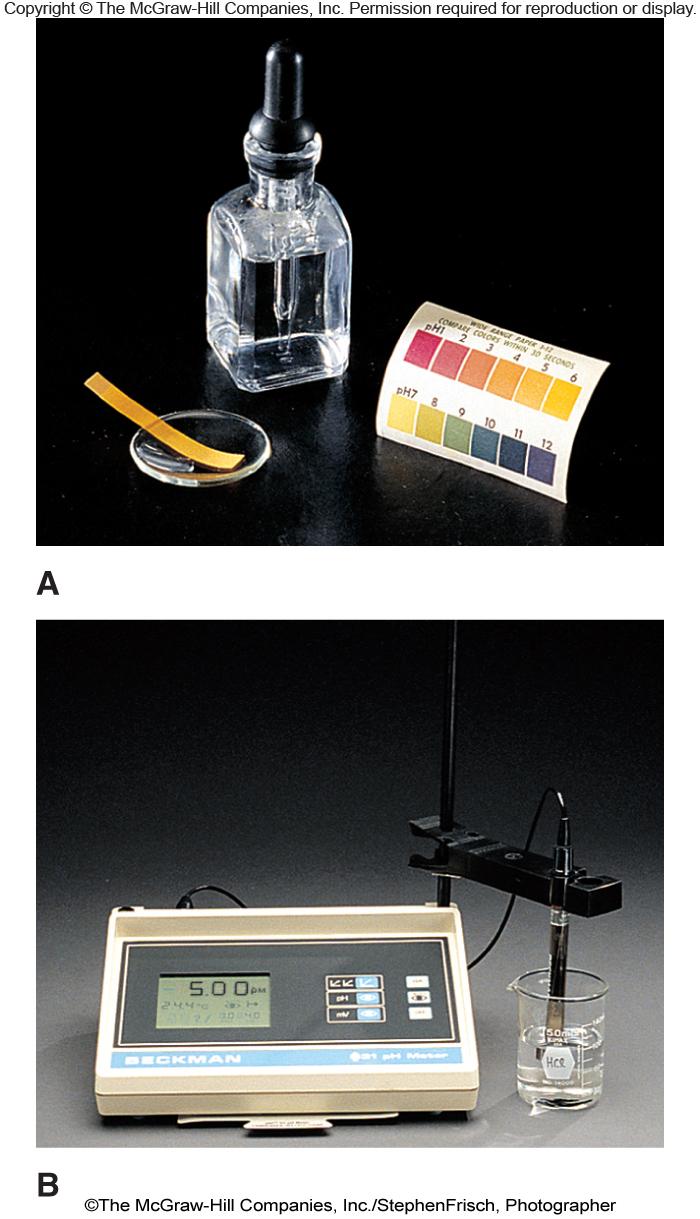 pH (indicator) paper
pH meter
Proton transfer as the essential feature of a Brønsted-Lowry acid-base reaction.
Figure 18.8
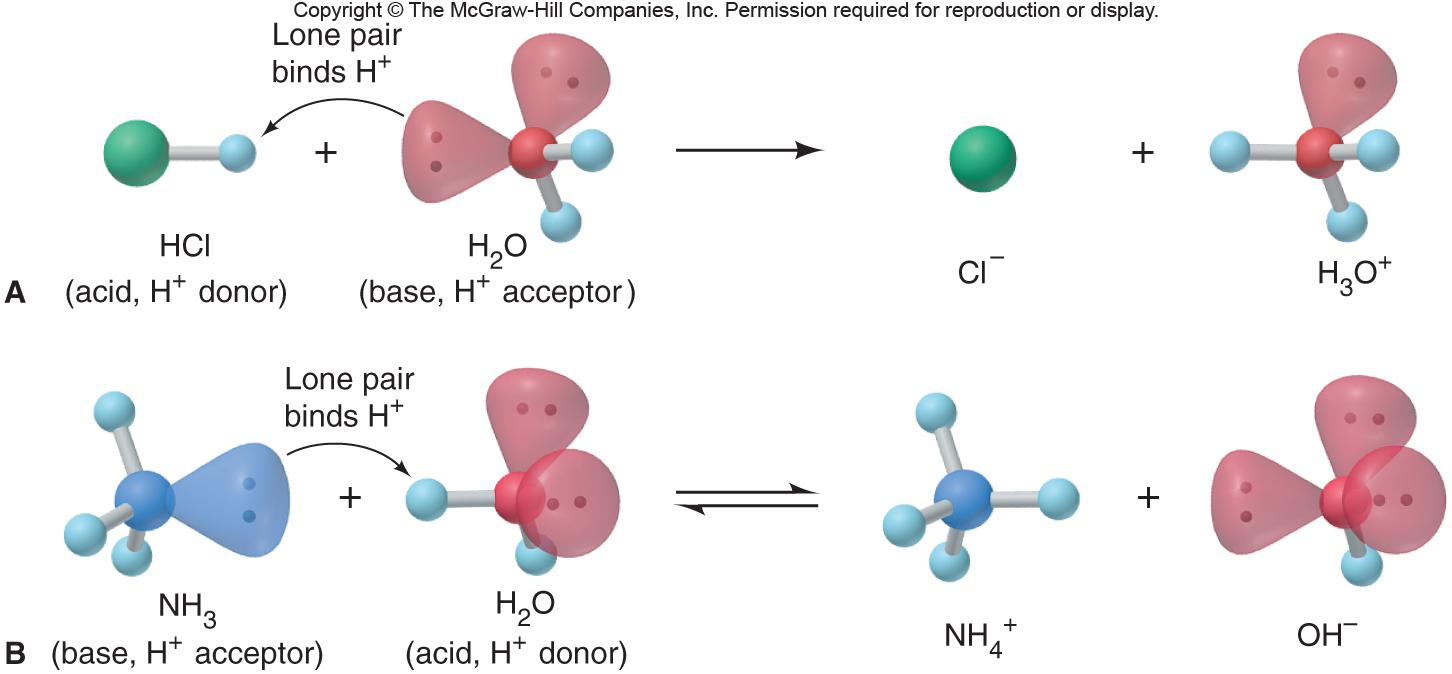 An acid is a proton donor, any species which donates an H+.
A base is a proton acceptor, any species which accepts an H+.
Brønsted-Lowry Acid-Base Definition
An acid-base reaction can now be viewed from the standpoint of the reactants and the products.
An acid reactant will produce a base product and the two will constitute an acid-base conjugate pair.
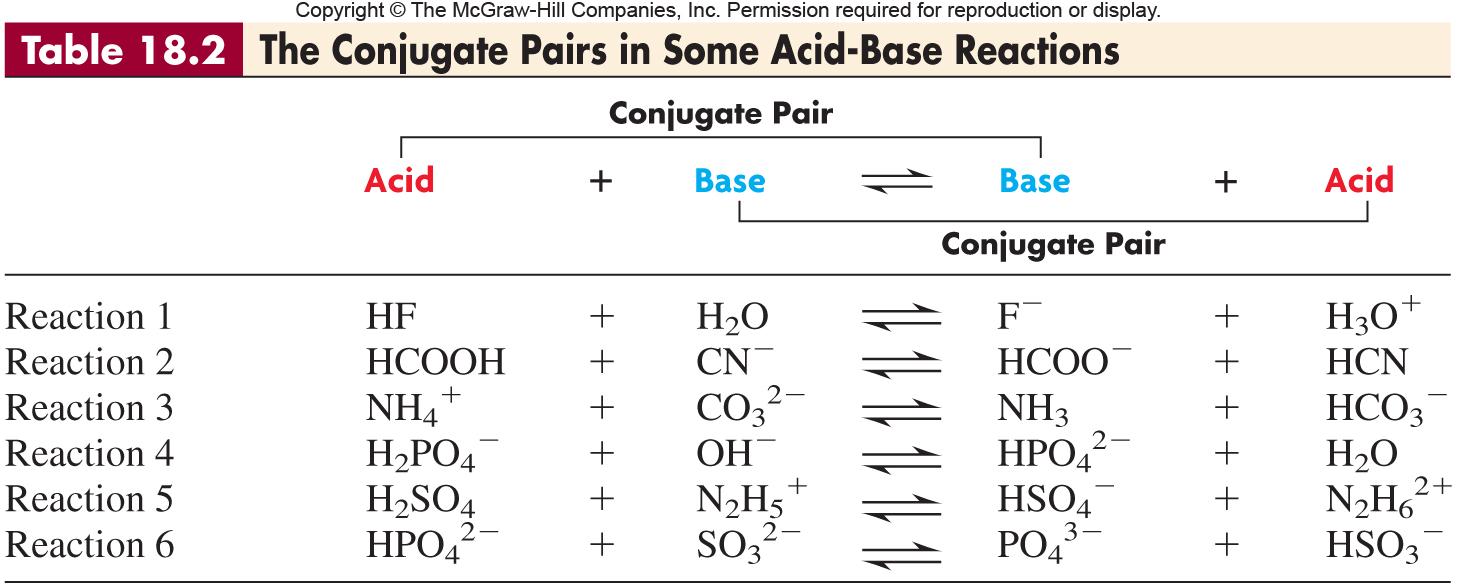 PROBLEM:
The following reactions are important environmental processes.  Identify the conjugate acid-base pairs.
(a)  H2PO4-(aq) + CO32-(aq)              HPO42-(aq) + HCO3-(aq)
(a)  H2PO4-(aq) + CO32-(aq)              HPO42-(aq) + HCO3-(aq)
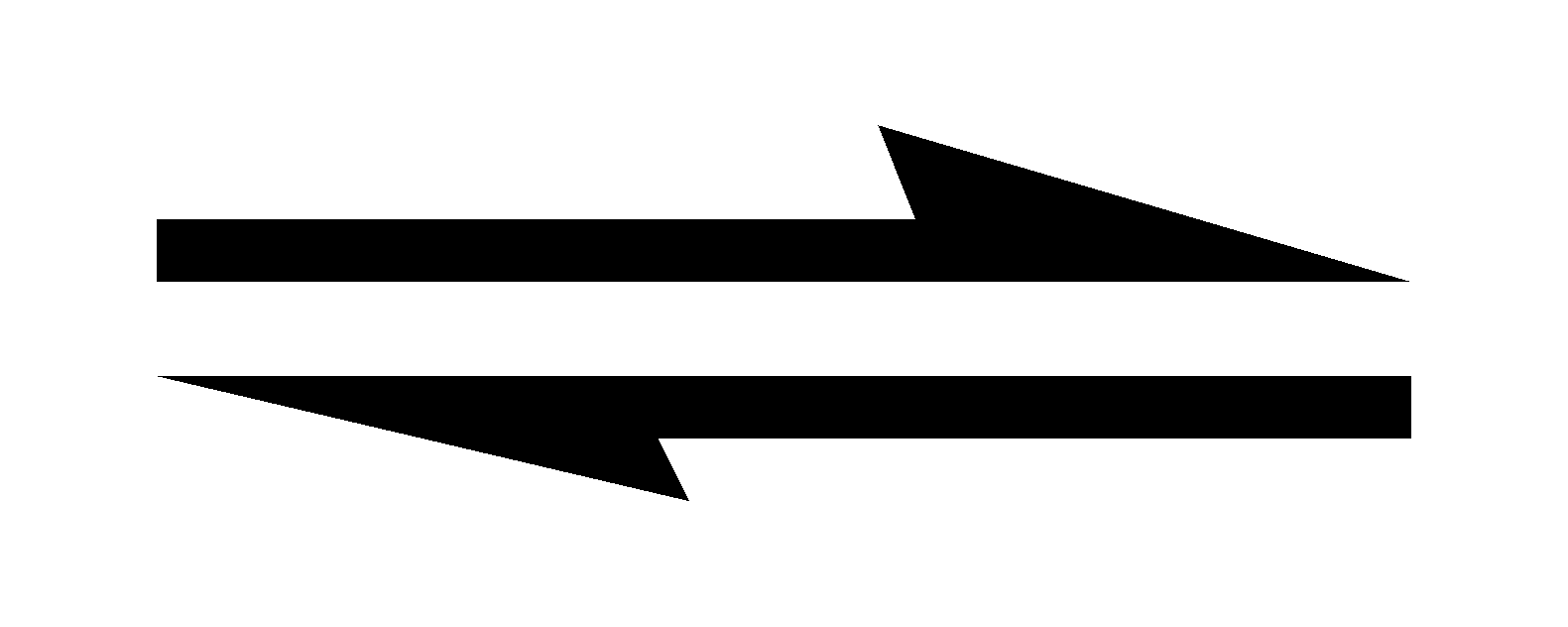 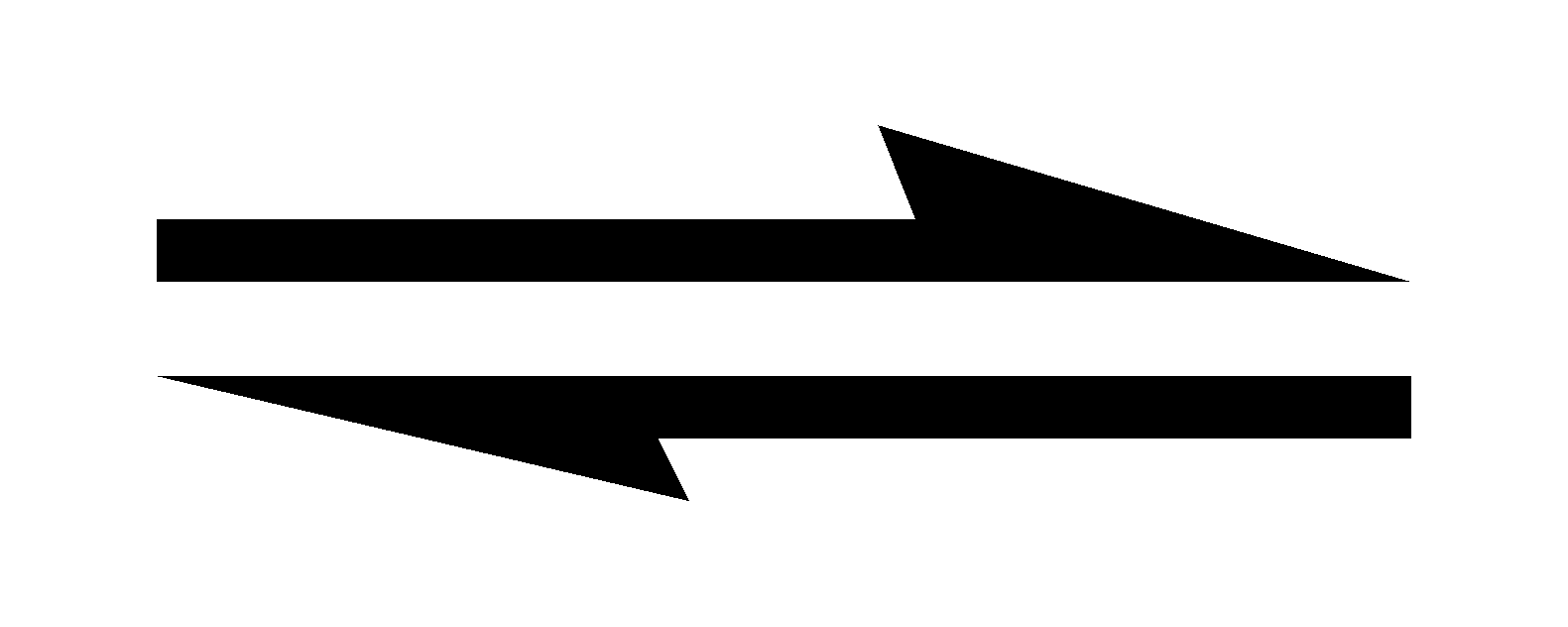 PLAN:
Identify proton donors (acids) and proton acceptors (bases).
(b)  H2O(l) + SO32-(aq)              OH-(aq) + HSO3-(aq)
(b)  H2O(l) + SO32-(aq)              OH-(aq) + HSO3-(aq)
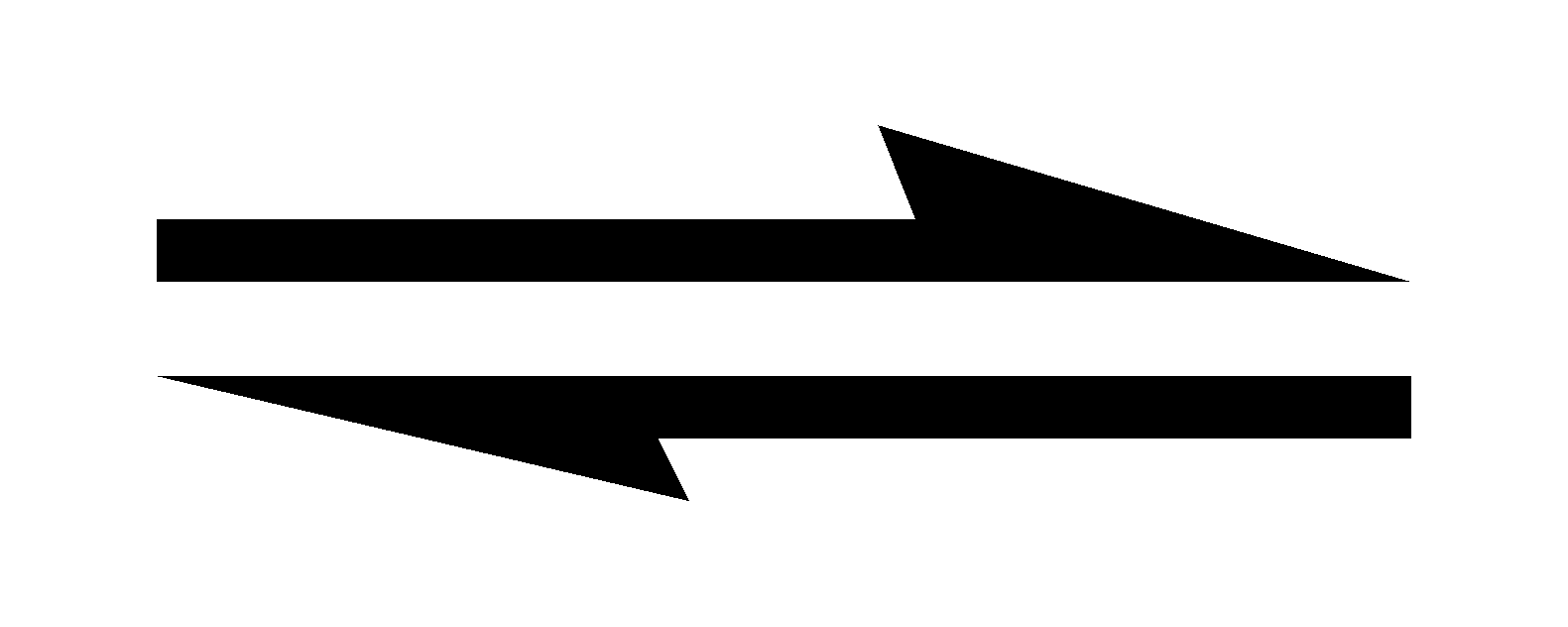 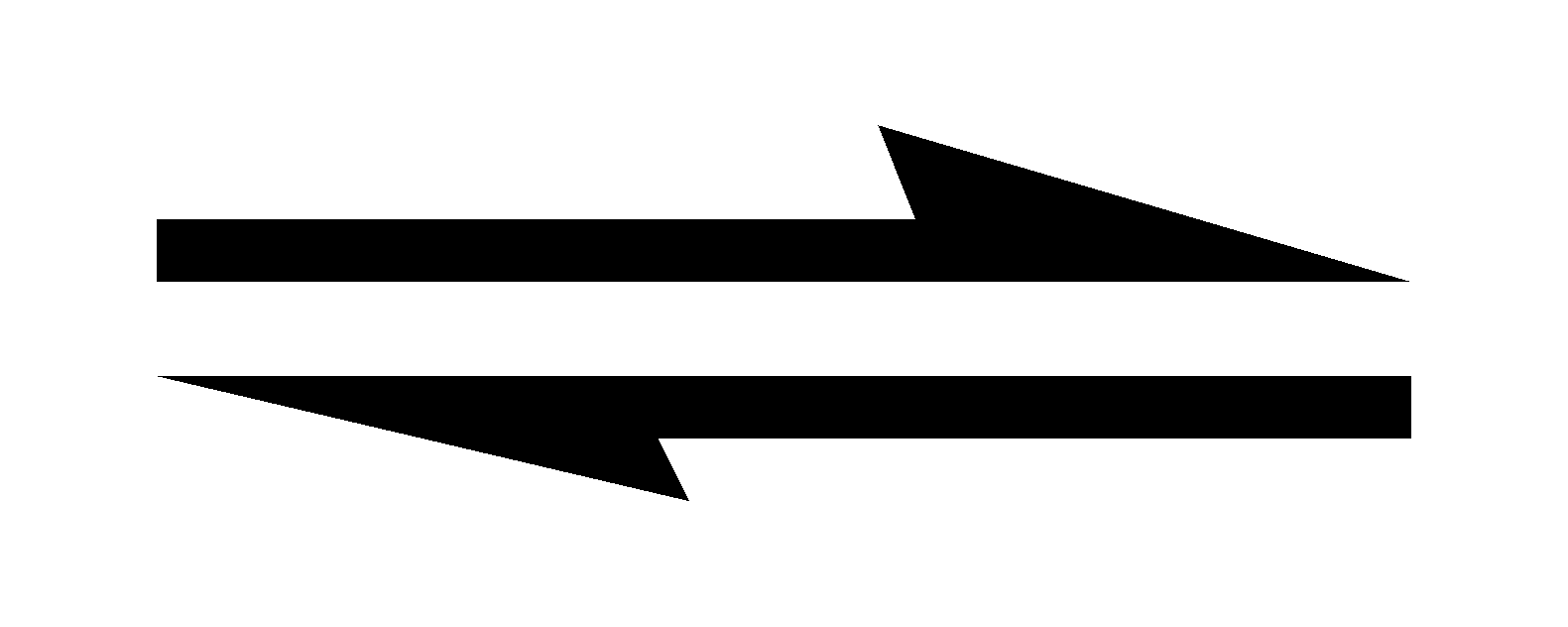 SAMPLE PROBLEM 18.4
Identifying Conjugate Acid-Base Pairs
conjugate pair2
conjugate pair1
SOLUTION:
proton donor
proton acceptor
proton acceptor
proton donor
conjugate pair2
conjugate pair1
proton donor
proton acceptor
proton acceptor
proton donor
PROBLEM:
Predict the net direction and whether Kc is greater or less than 1 for the following reaction (assume equal initial concentrations of all species):
H2PO4-(aq) + NH3(aq)                     NH4+(aq) + HPO42-(aq)
(a)  H2PO4-(aq) + NH3(aq)             HPO42-(aq) + NH4+(aq)
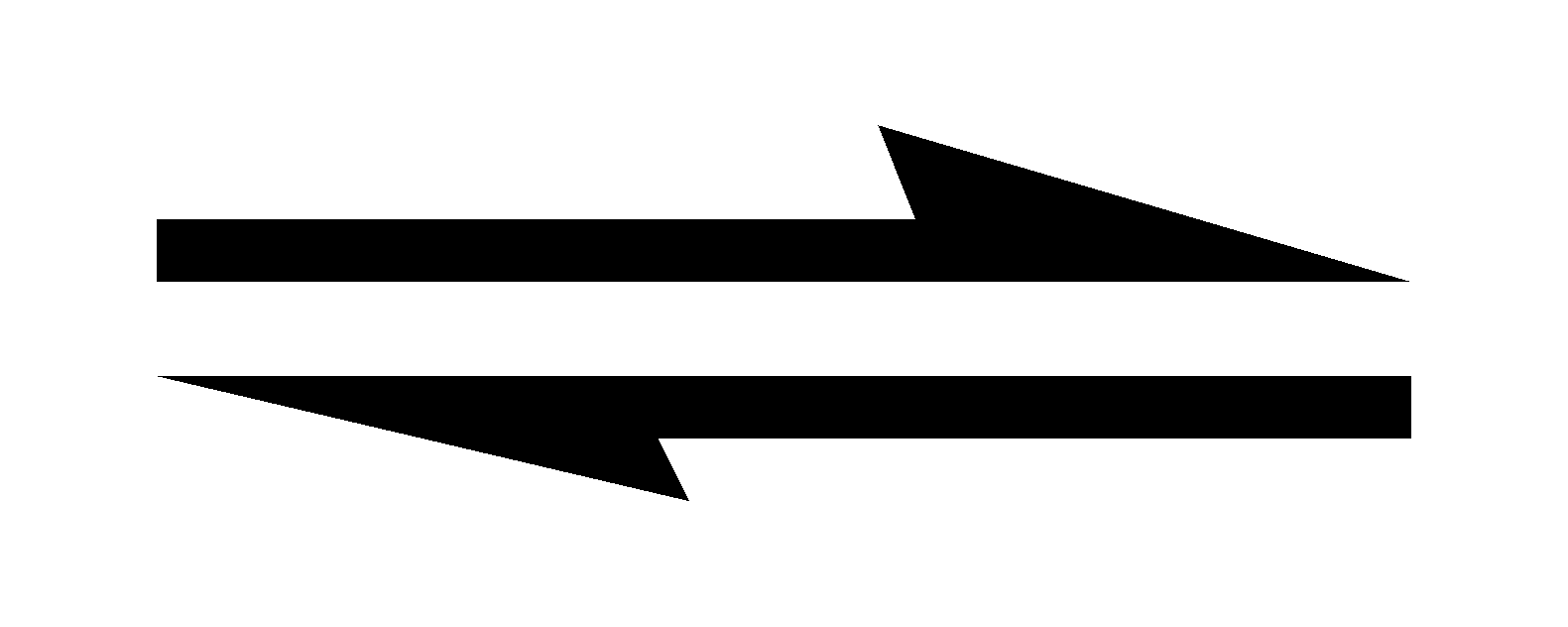 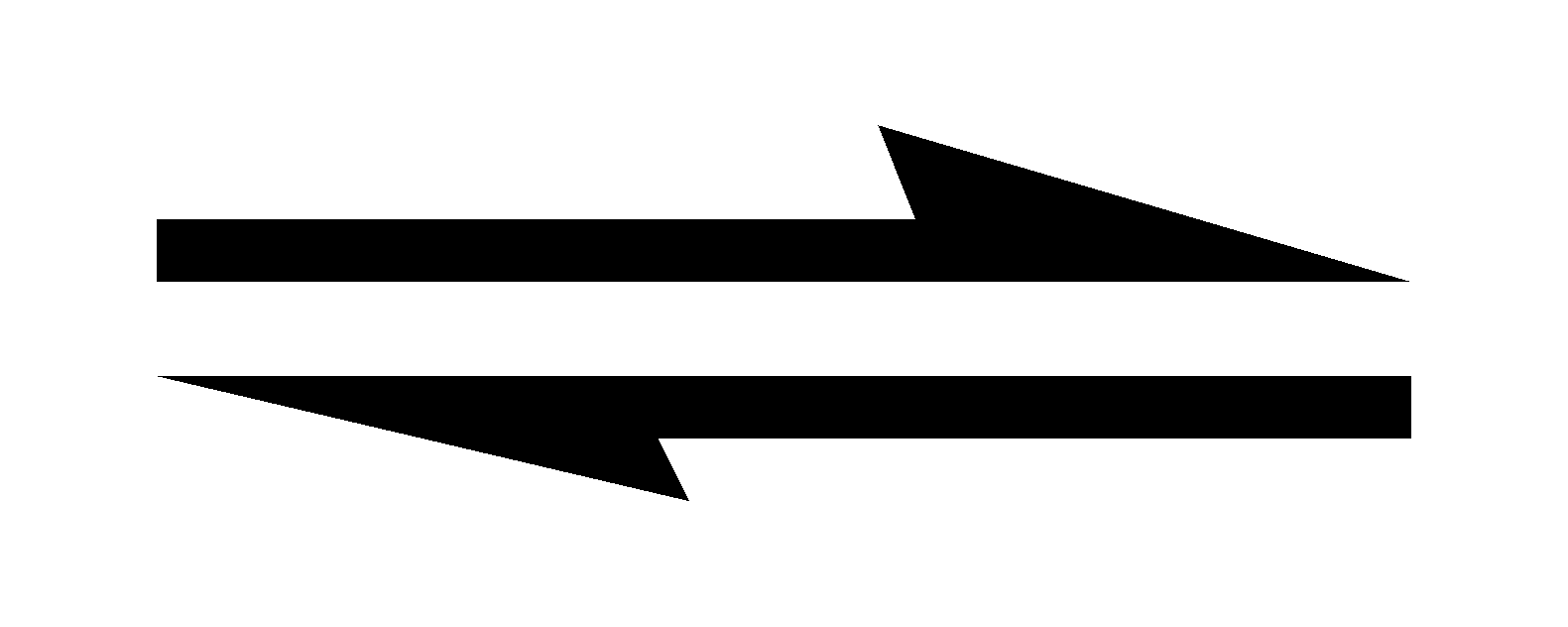 PLAN:
Identify the conjugate acid-base pairs and then consult Figure 18.9 to determine the relative strength of each.  The stronger the species, the greater will be the concentration of its conjugate.
stronger acid
stronger base
weaker base
weaker acid
Predicting the Net Direction of an Acid-Base Reaction
SAMPLE PROBLEM 18.5
SOLUTION:
Net direction is to the right with Kc > 1.
PROBLEM:
Given that a 0.10 M solution of HX (blue and green) has a pH of 2.88 and a 0.10 M solution of HY (blue and orange) has a pH of 3.52, which scene best represents the equilibrium mixture after equimolar solutions of HX and Y- (orange) are mixed?
PLAN:
Determine the relative strengths of HX and HY from their pH. A stronger acid and base will produce a weaker base and acid, respectively.
SOLUTION:
HX is a stronger acid (lower pH) than HY; Y- is a stronger base than X-. The HX + Y- reaction will have a Kc > 1. The equilibrium mixture will have more HY than HX and more X- than Y-. Therefore, scene 3 best represents an equilibrium mixture.
Using Molecular Scenes to Predict the Net Direction of an Acid-Base Reaction
SAMPLE PROBLEM 18.6
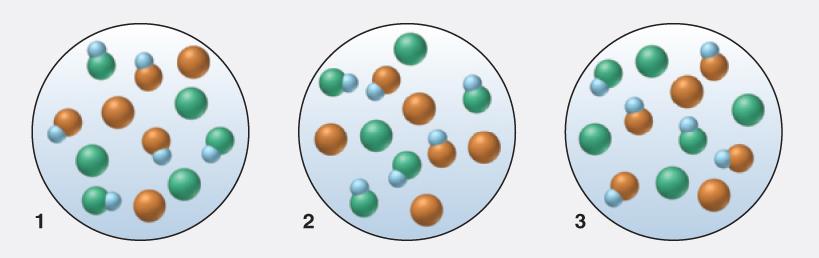 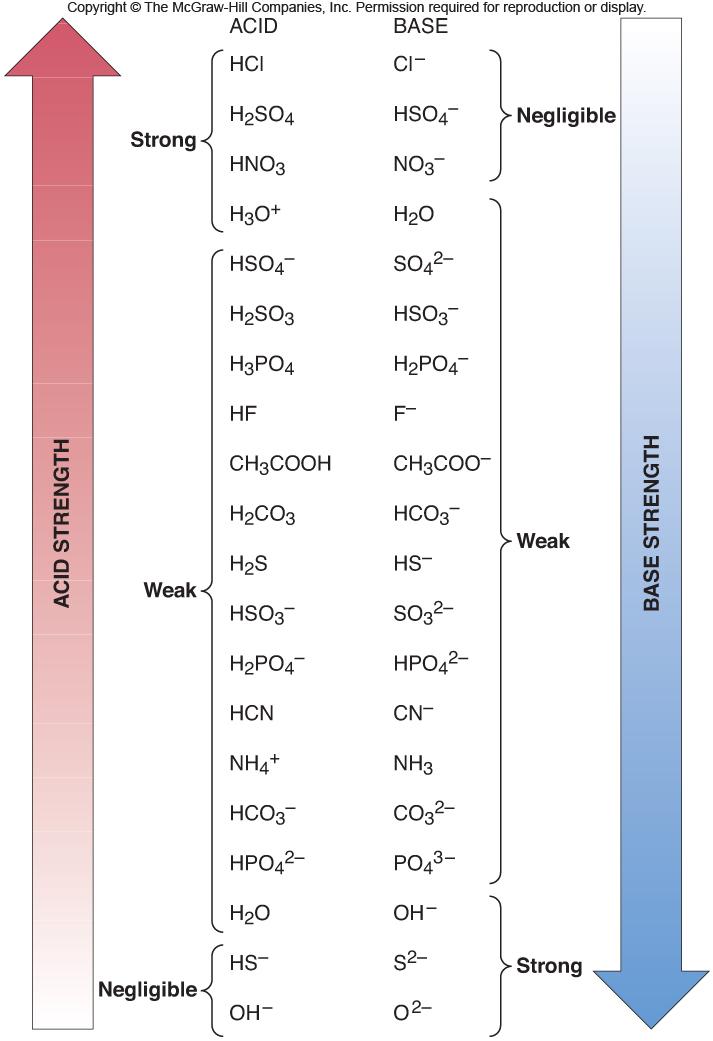 Figure 18.9
Strengths of conjugate acid-base pairs.
PROBLEM:
Phenylacetic acid (C6H5CH2COOH, simplified here as HPAc) builds up in the blood of persons with phenylketonuria, an inherited disorder that, if untreated, causes mental retardation and death.  A study of the acid shows that the pH of 0.12 M HPAc is 2.62.  What is the Ka of phenylacetic acid?
PLAN:
Write out the dissociation equation.  Use pH and solution concentration to find the Ka.
SOLUTION:
HPAc(aq) + H2O(l)           H3O+(aq) + PAc-(aq)
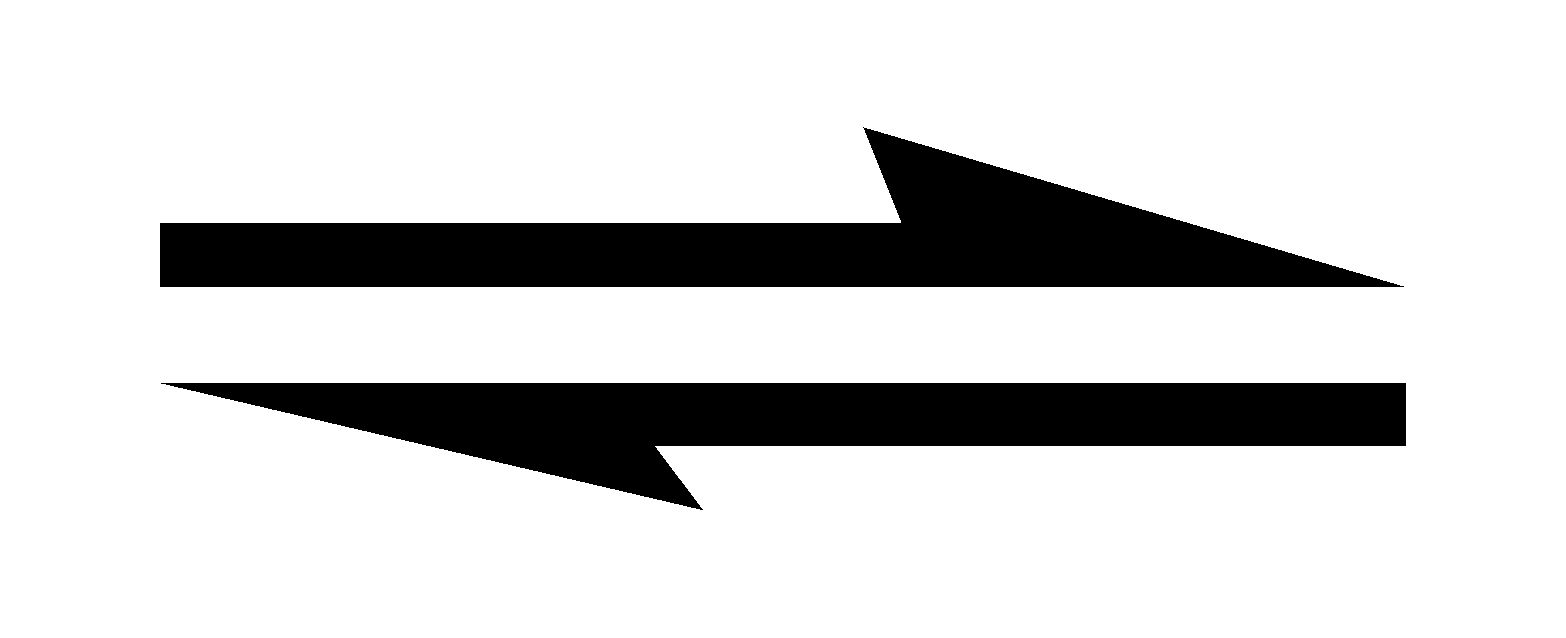 [H3O+][PAc-]
Ka =
[HPAc]
Finding Ka of a Weak Acid from the Solution pH
SAMPLE PROBLEM 18.7
With a pH of 2.62, the [H3O+]HPAc >> [H3O+]water.
Assumptions:
[PAc-] ≈ [H3O+];  since HPAc is weak, [HPAc]initial ≈ [HPAc]initial - [HPAc]dissociation
Initial
0.12
-
1 x 10-7
0
Change
-x
-
+x
+x
Equilibrium
0.12 - x
-
x + (<1 x 10-7)
x
(2.4x10-3) (2.4x10-3)
0.12
1x10-7 M
[H3O+]from water;
x100
2.4x10-3 M
2.4x10-3 M
[HPAc]diss;
x100
0.12 M
Finding Ka of a Weak Acid from the Solution pH
SAMPLE PROBLEM 18.7
continued
Concentration (M)
HPAc(aq) +    H2O(l)              H3O+(aq) +    PAc-(aq)
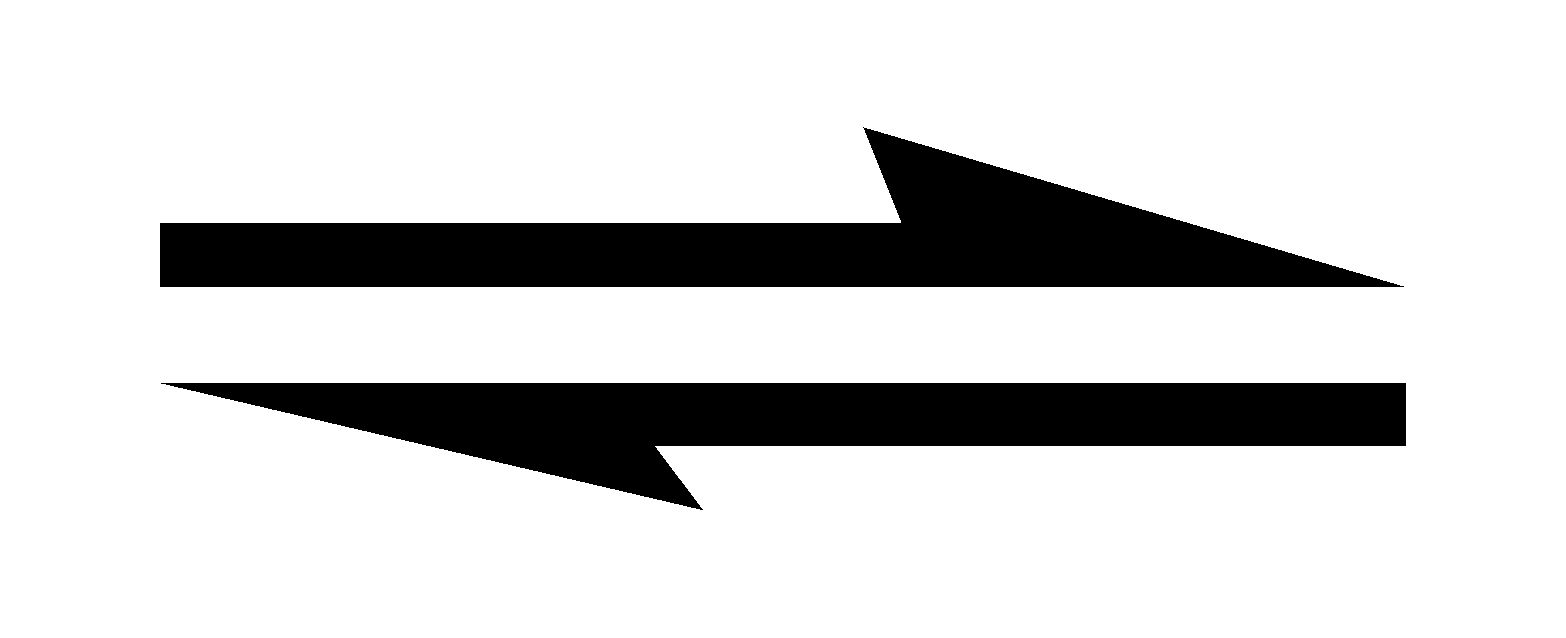 [H3O+] = 10-pH = 2.4 x 10-3 M which is >> 10-7 (the [H3O+] from water)
x ≈ 2.4 x 10-3 M ≈ [H3O+] ≈ [PAc-]
[HPAc]equilibrium = 0.12 - x ≈ 0.12 M
So Ka =
= 4.8 x 10-5
Be sure to check for % error.
= 4 x 10-3 %
= 2.0 %
PLAN:
Write out the dissociation equation and expression;  make whatever assumptions about concentration that are necessary;  substitute.
Assumptions:
For HPr(aq) + H2O(l)             H3O+(aq) + Pr -(aq)
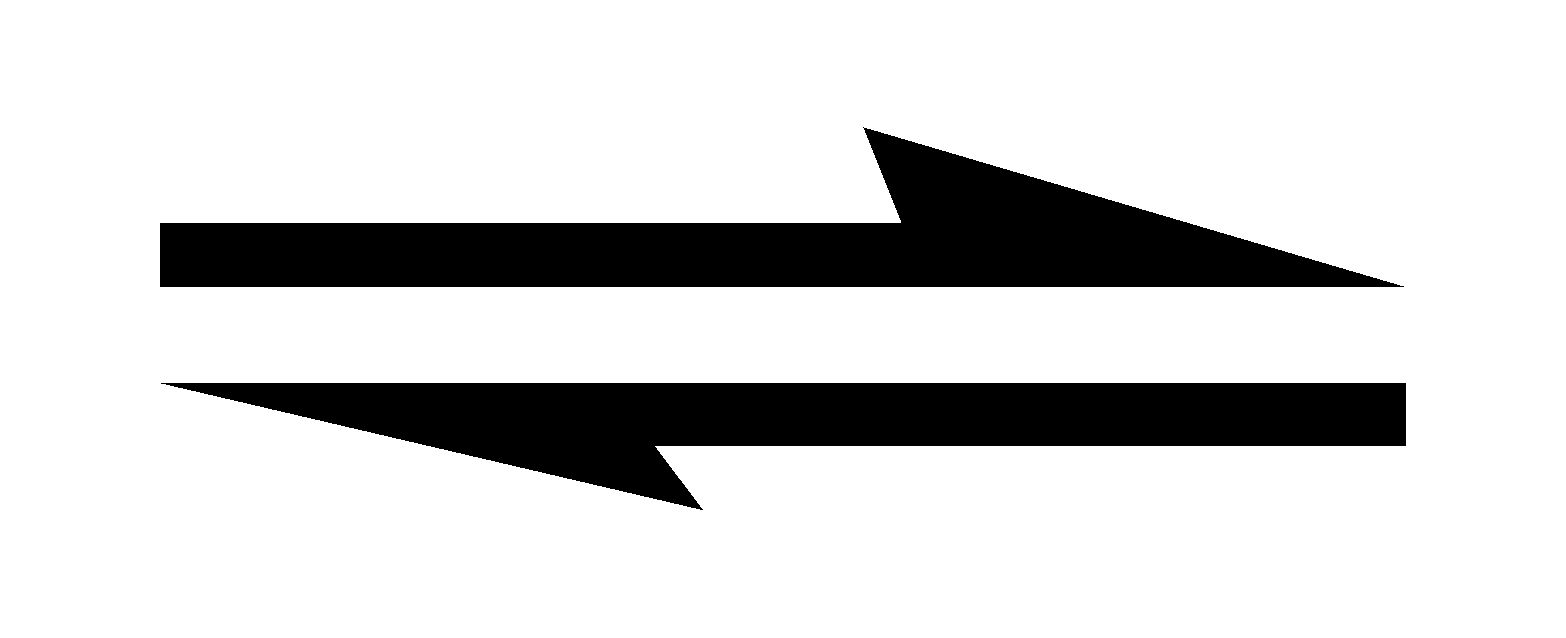 Ka =
[H3O+][Pr -]
HPr(aq) + H2O(l)             H3O+(aq) + Pr-(aq)
[HPr]
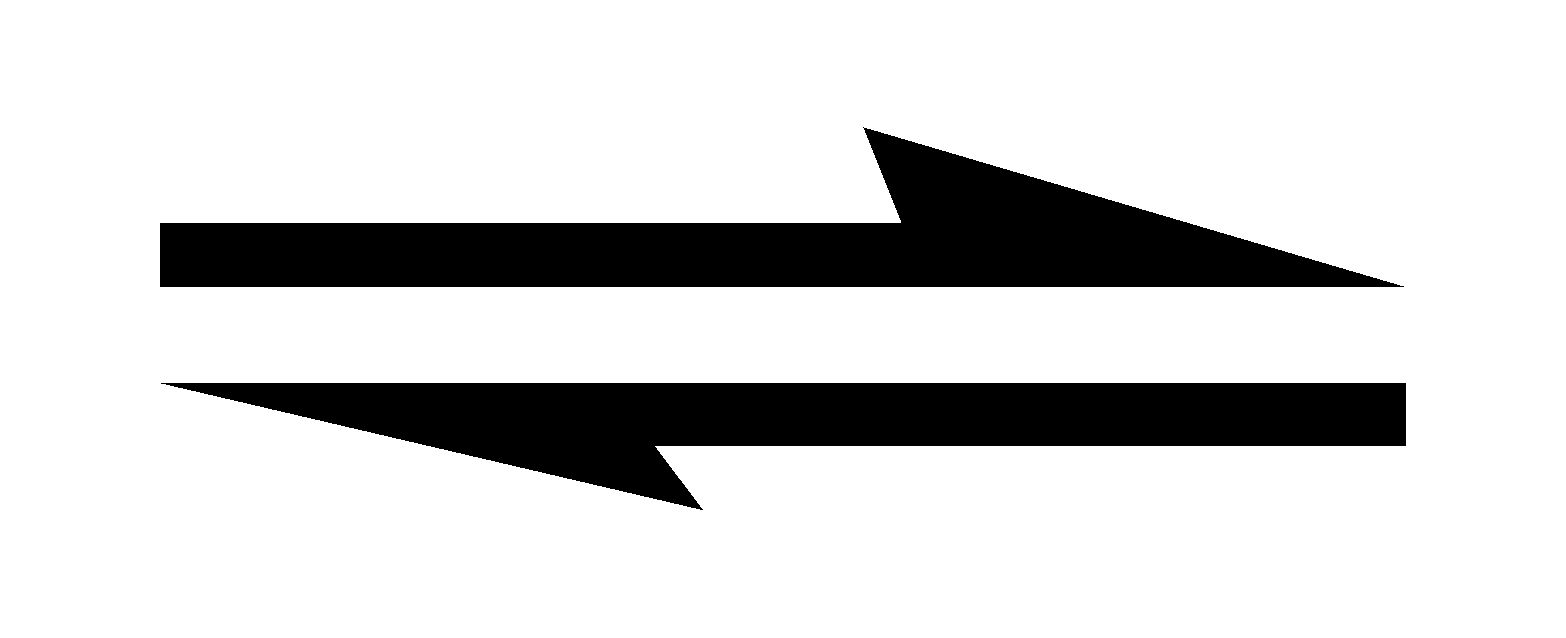 Initial
0.10
-
0
0
Change
-x
-
+x
+x
Equilibrium
0.10 - x
-
x
x
Determining Concentrations from Ka and Initial [HA]
SAMPLE PROBLEM 18.8
PROBLEM:
Propanoic acid (CH3CH2COOH, which we simplify as HPr) is a carboxylic acid whose salts are used to retard mold growth in foods.  What is the [H3O+] of 0.10 M HPr (Ka = 1.3 x 10-5)?
x = [HPr]diss = [H3O+]from HPr= [Pr-]
SOLUTION:
Concentration (M)
Since Ka is small, we will assume that x << 0.10
[H3O+][Pr -]
(x)(x)
1.3 x 10-5 =
=
1.1 x 10-3M
[HPr]
0.10
0.10 M
Determining Concentrations from Ka and Initial [HA]
SAMPLE PROBLEM 18.8
continued
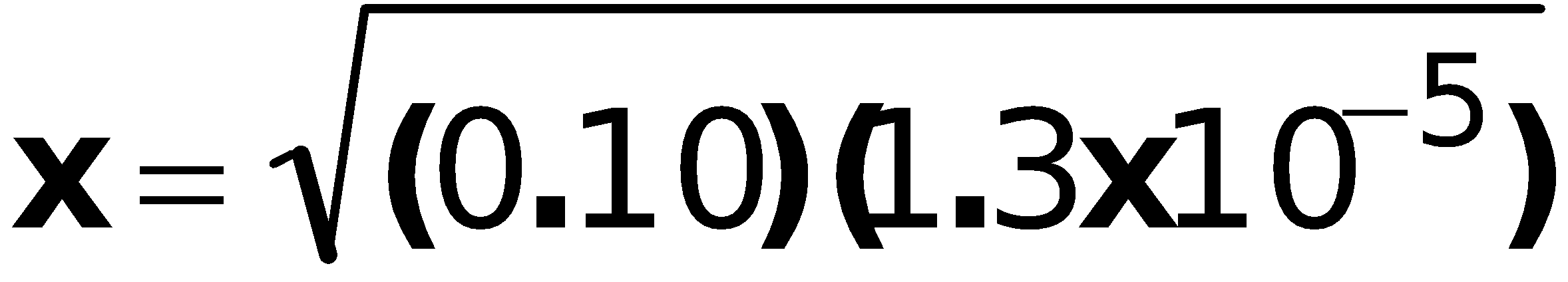 = 1.1 x 10-3 M = [H3O+]
Check:  [HPr]diss =                       x 100 = 1.1%
[HA]dissociated
x 100
Percent HA dissociation =
[HA]initial
[H3O+][PO43-]
[H3O+][H2PO4-]
[H3O+][HPO42-]
H3PO4(aq) + H2O(l)            H2PO4-(aq) + H3O+(aq)
Ka1 =
Ka2 =
Ka3 =
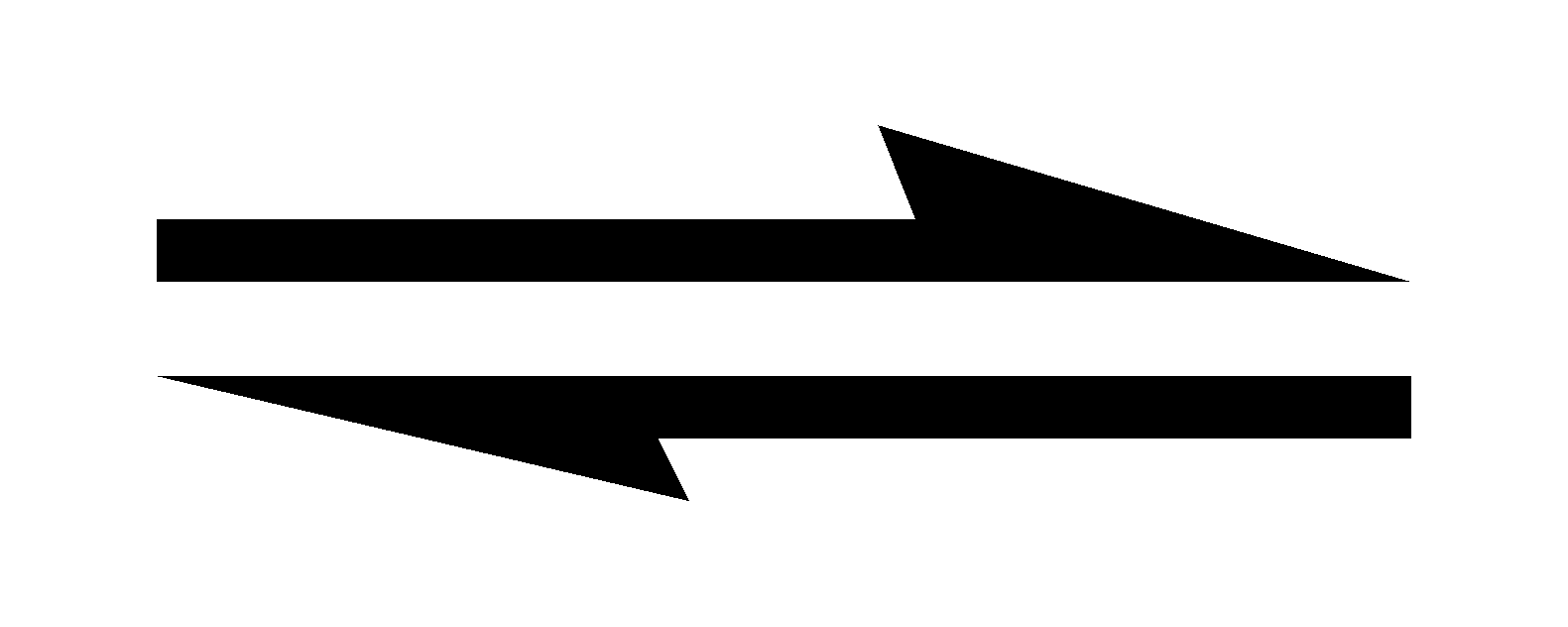 [H3PO4]
[H2PO4-]
[HPO42-]
H2PO4-(aq) + H2O(l)            HPO42-(aq) + H3O+(aq)
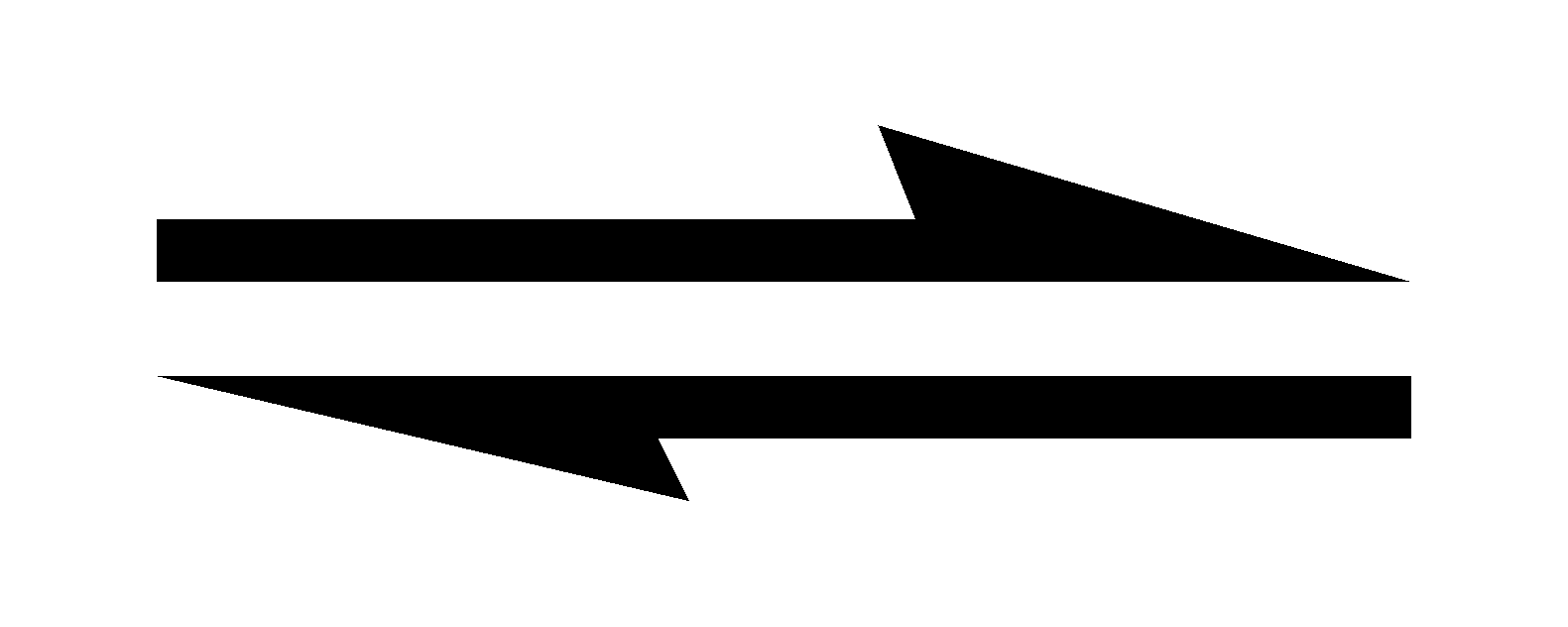 HPO42-(aq) + H2O(l)            PO43-(aq) + H3O+(aq)
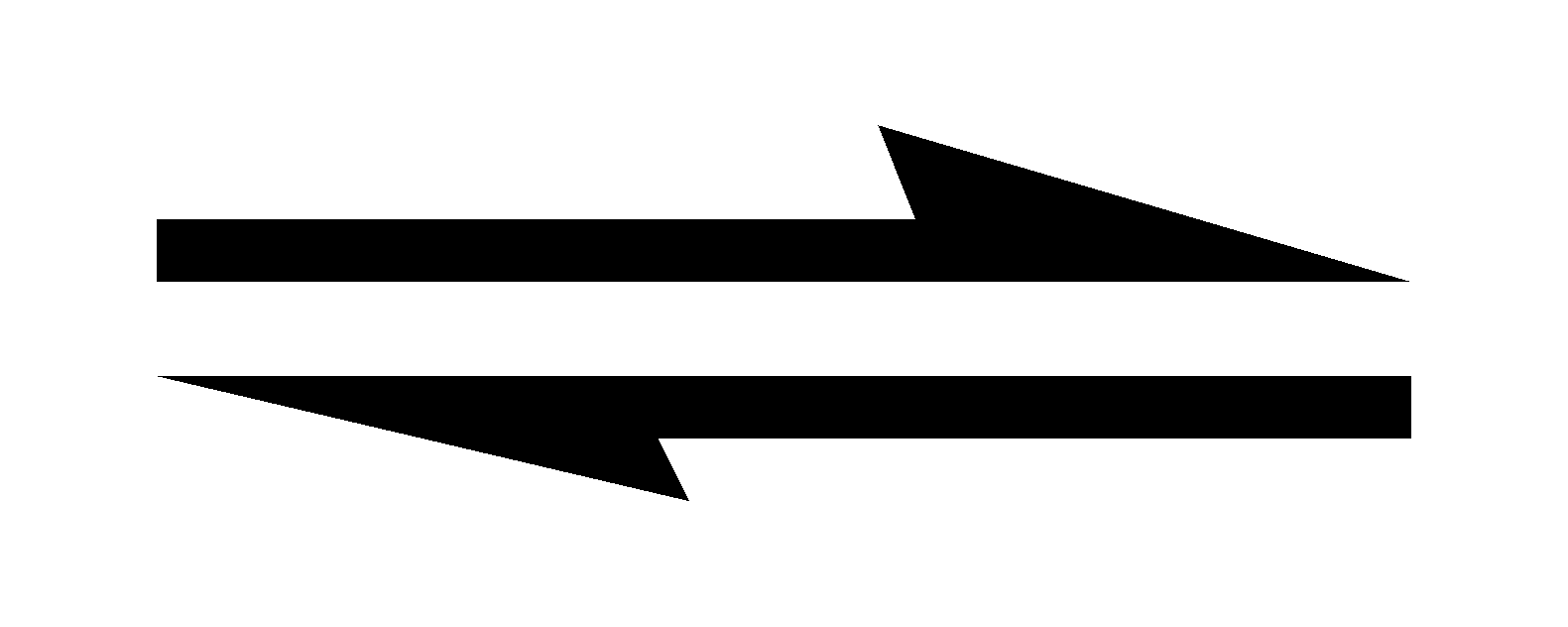 Polyprotic acids
acids with more than one ionizable proton
= 7.2 x 10-3
= 6.3 x 10-8
= 4.2 x 10-13
Ka1 > Ka2 > Ka3
PROBLEM:
A 0.15 M solution of acid HA (blue and green) is 33% dissociated. Which scene represents a sample of that solution after it is diluted with water?
PLAN:
Calculate percent dissociation for each scene. Percent dissociation increases as an acid is diluted.
SOLUTION:
Solution 1: 4/(5 + 4) x 100 = 44%
Solution 2: 2/(7 + 2) x 100 = 22%
Solution 3: 3/(6 + 3) x 100 = 33%
Therefore, scene 1 is the diluted solution.
Using Molecular Scenes to Determine the Extent of HA Dissociation
SAMPLE PROBLEM 18.9
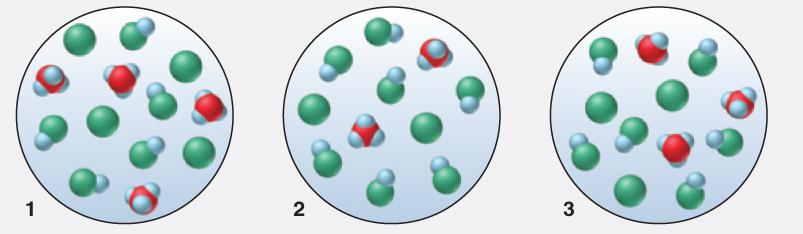 Abstraction of a proton from water by methylamine.
Figure 18.10
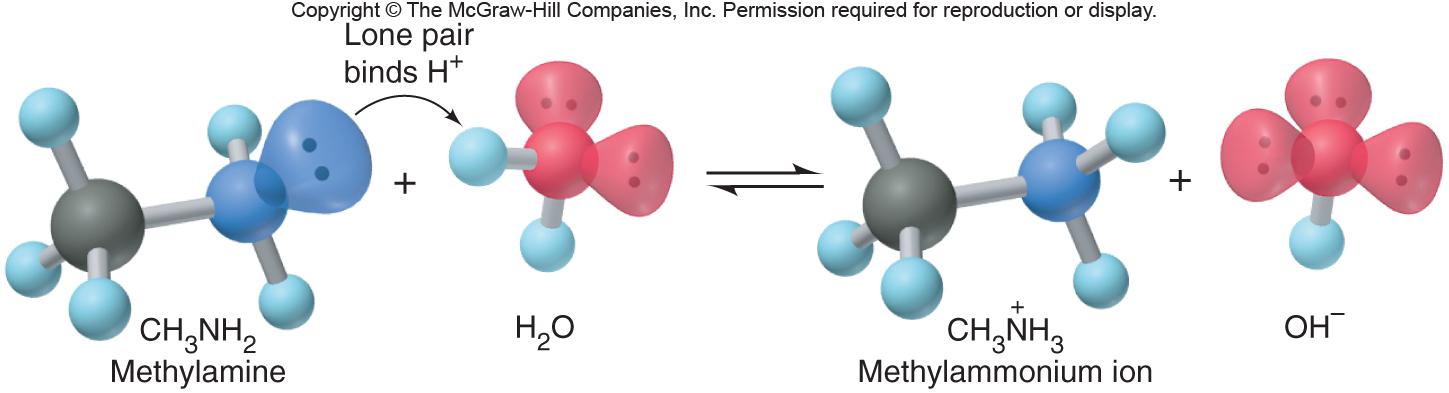 PROBLEM:
Dimethylamine, (CH3)2NH, a key intermediate in detergent manufacture, has a Kb of 5.9 x 10-4.  What is the pH of 1.5 M (CH3)2NH?
PLAN:
Perform this calculation as you did for acids. Keep in mind that you are working with Kb and a base.
SAMPLE PROBLEM 18.10
Determining pH from Kb and Initial [B]
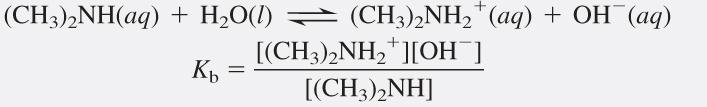 Assumptions:
Kb >> Kw so [OH-]from water  is neglible
[(CH3)2NH2+] = [OH-] = x ; [(CH3)2NH2+] - x ≈ [(CH3)2NH]initial
1.0 x 10-14 M
3.0 x 10-2 M
Kw
x2
3.0 x 10-2M
1.5 M
[OH-]
5.9 x 10-4 =
(CH3)2NH(aq)  +  H2O(l)          (CH3)2NH2+(aq)  +  OH-(aq)
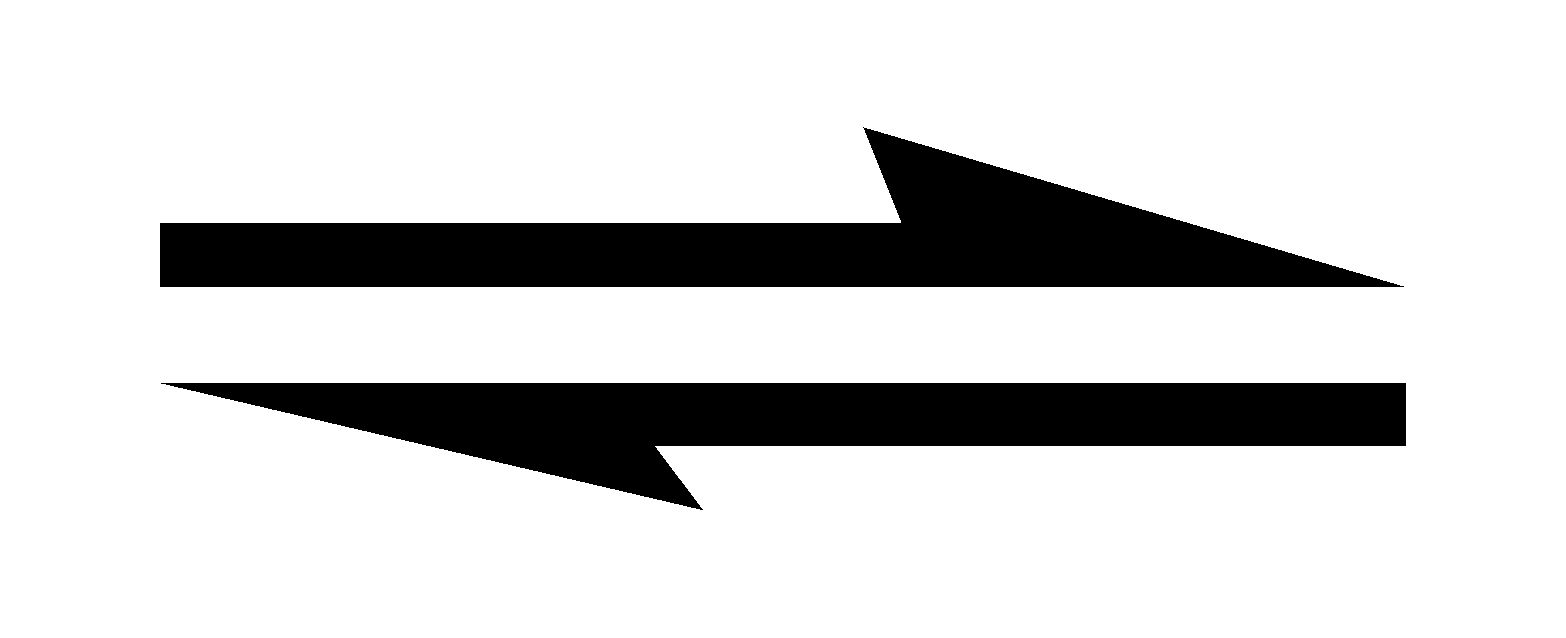 1.5
[(CH3)2NH2+][OH-]
Kb = 5.9 x 10-4 =
[(CH3)2NH]
Concentration (M)
Initial
1.5
-
0
0
Change
- x
-
+ x
+ x
Equilibrium
1.5 - x
-
x
x
Determining pH from Kb and Initial [B]
SAMPLE PROBLEM 18. 10
continued
SOLUTION:
x = 3.0 x 10-2 M = [OH-]
Check assumption:
x 100 = 2%
[H3O+] =                =                       = 3.3 x 10-13 M
pH = -log 3.3 x 10-13 = 12.48
PROBLEM:
Sodium acetate (CH3COONa, or NaAc for this problem) has applications in photographic development and textile dyeing.  What is the pH of 0.25 M NaAc?  Ka of acetic acid (HAc) is 1.8 x 10-5.
PLAN:
Sodium salts are soluble in water so [Ac-] = 0.25 M.
Concentration
Ac-(aq)   +  H2O(l)            HAc(aq)  +  OH-(aq)
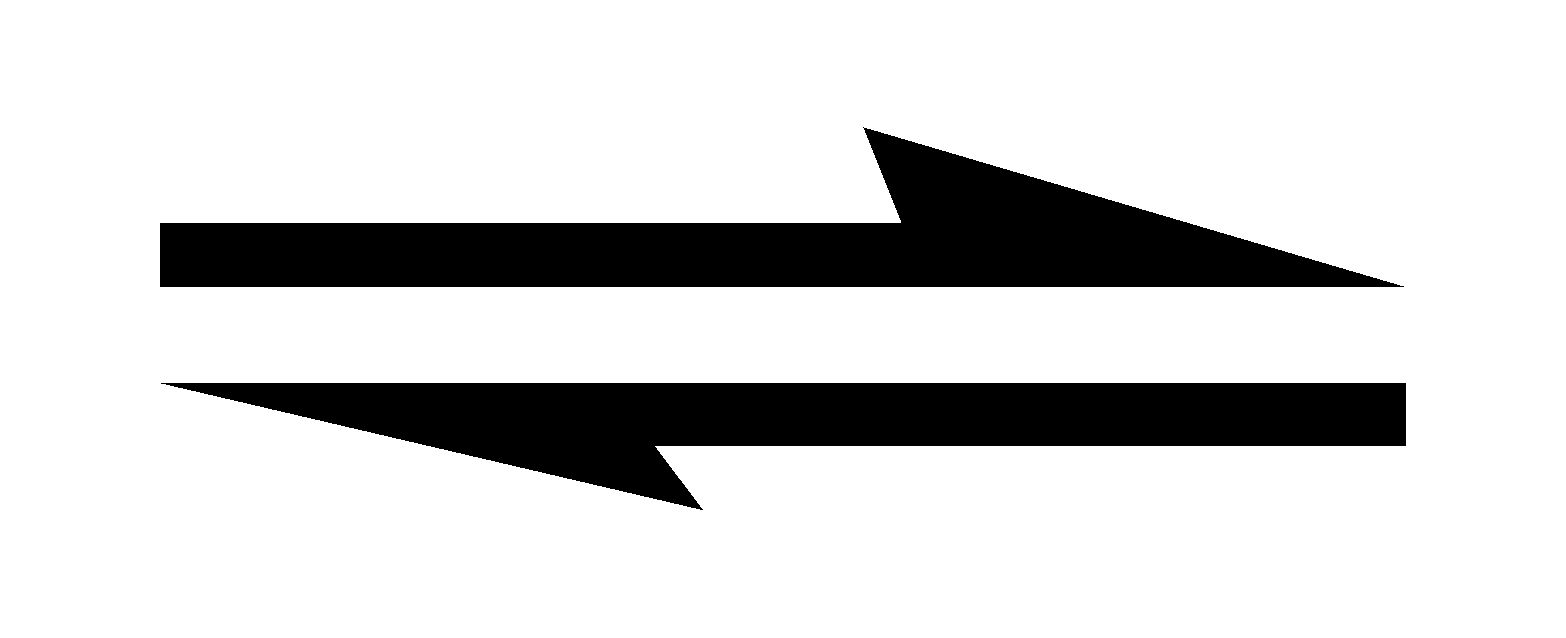 Initial
0.25
-
0
0
Change
-x
-
+x
+x
Equilibrium
0.25 - x
-
x
x
[HAc][OH-]
Kw
1.0 x 10-14
Kb =
Kb =
=
[Ac-]
Ka
1.8 x 10-5
SAMPLE PROBLEM 18.11
Determining the pH of a Solution of A-
Write the association equation for acetic acid; use the Ka to find the Kb.
SOLUTION:
= 5.6 x 10-10 M
Kb =
Check assumption:
x 100 = 4.8 x 10-3 %
[H3O+] =
=
= 8.3 x 10-10 M
[HAc][OH-]
Kw
1.2 x 10-5 M
x2
1.0 x 10-14
[Ac-]
[OH-]
0.25 M
1.2 x 10-5
0.25 M
Determining the pH of a Solution of A-
SAMPLE PROBLEM 18.11
continued
[Ac-] = 0.25 M - x ≈ 0.25 M
5.6 x 10-10 =
x = 1.2 x 10-5 M = [OH-]
pH = -log (8.3 x 10-10) 		pH = 9.08
Figure 18.11
The effect of atomic and molecular properties on 
nonmetal hydride acidity.
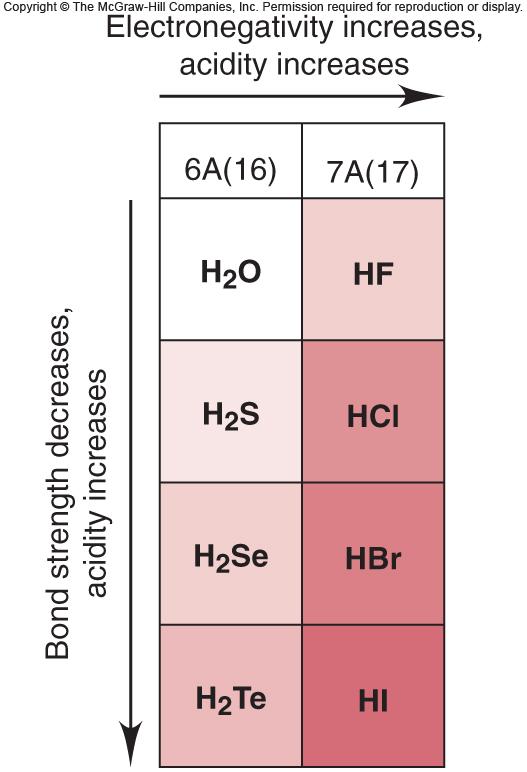 The relative strengths of oxoacids.
Figure 18.12
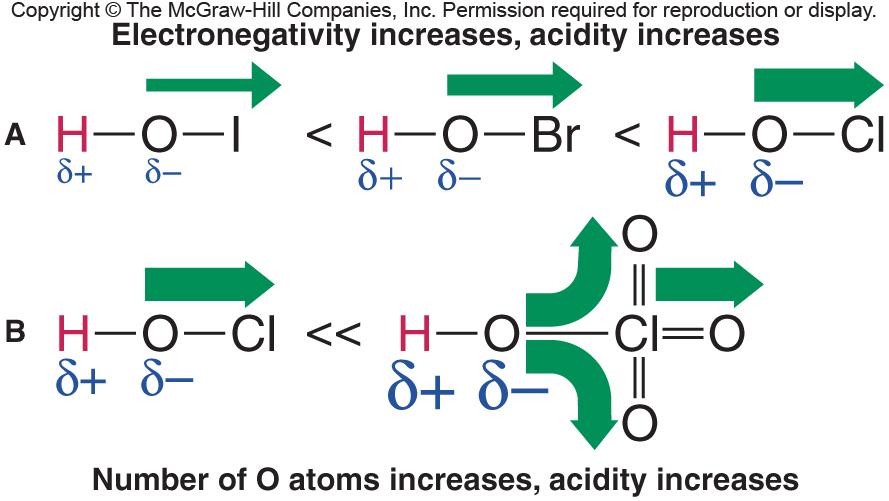 Figure 18.13
The acidic behavior of the hydrated Al3+ ion.
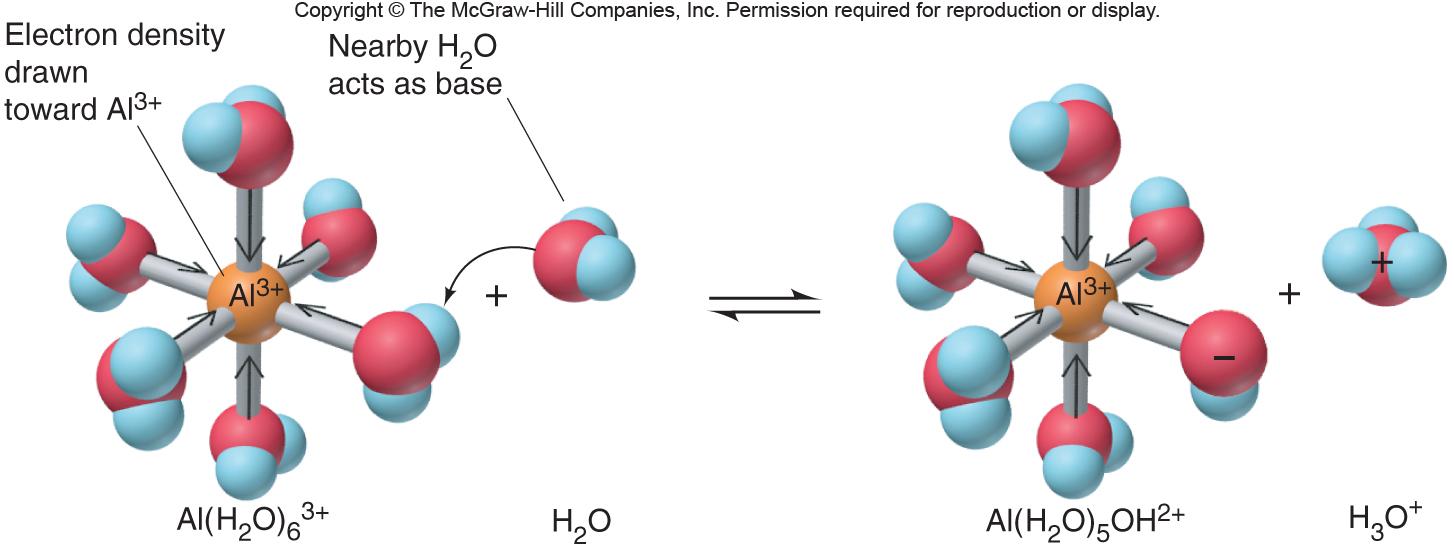 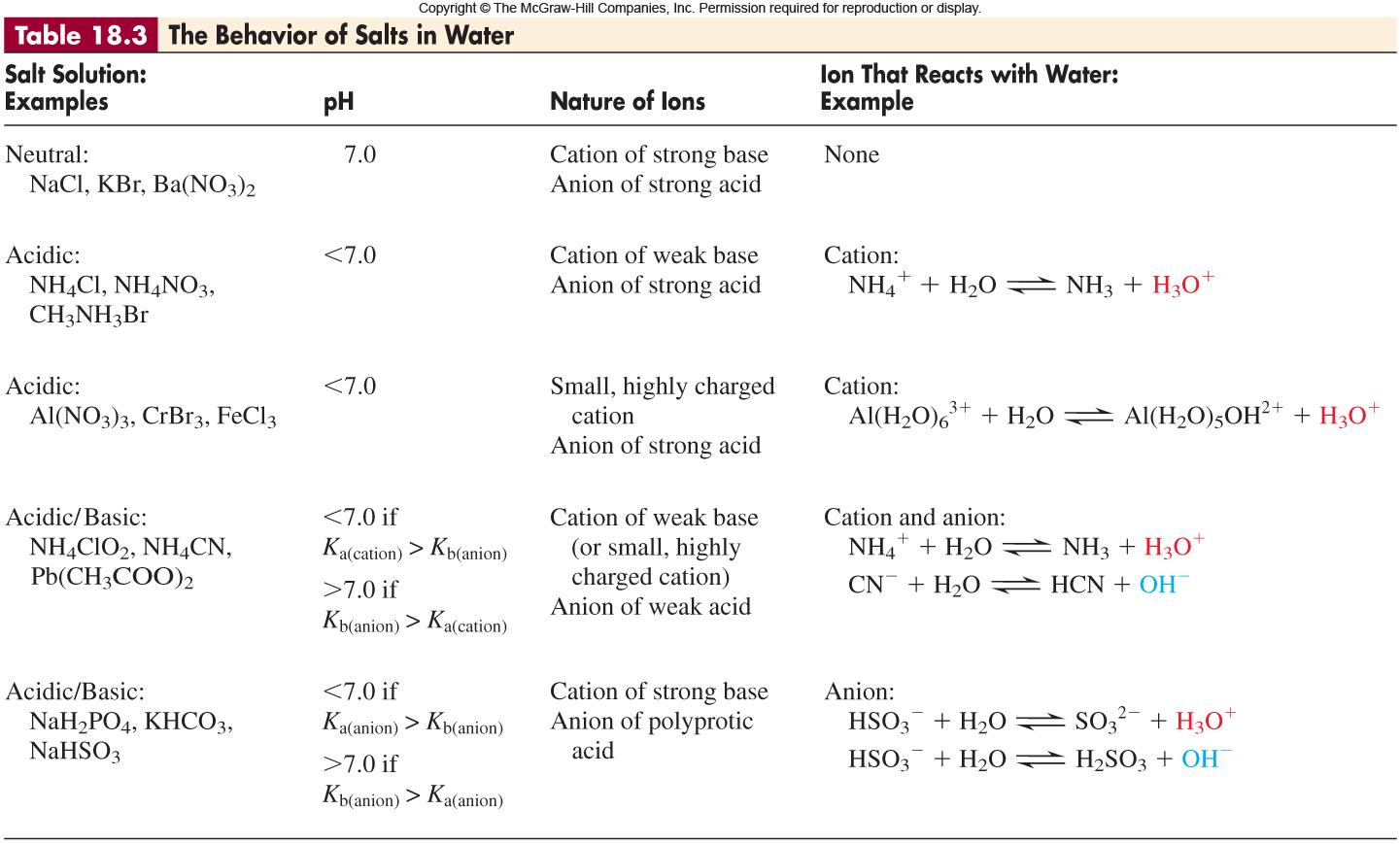 PROBLEM:
Determine whether an aqueous solution of zinc formate, Zn(HCOO)2, is acidic, basic, or neutral.
PLAN:
Both Zn2+ and HCOO- come from weak conjugates.  In order to find the relative acidity, write out the dissociation reactions and use the information in Appendix C.
Zn(H2O)62+(aq) + H2O(l)             Zn(H2O)5OH+(aq) + H3O+(aq)
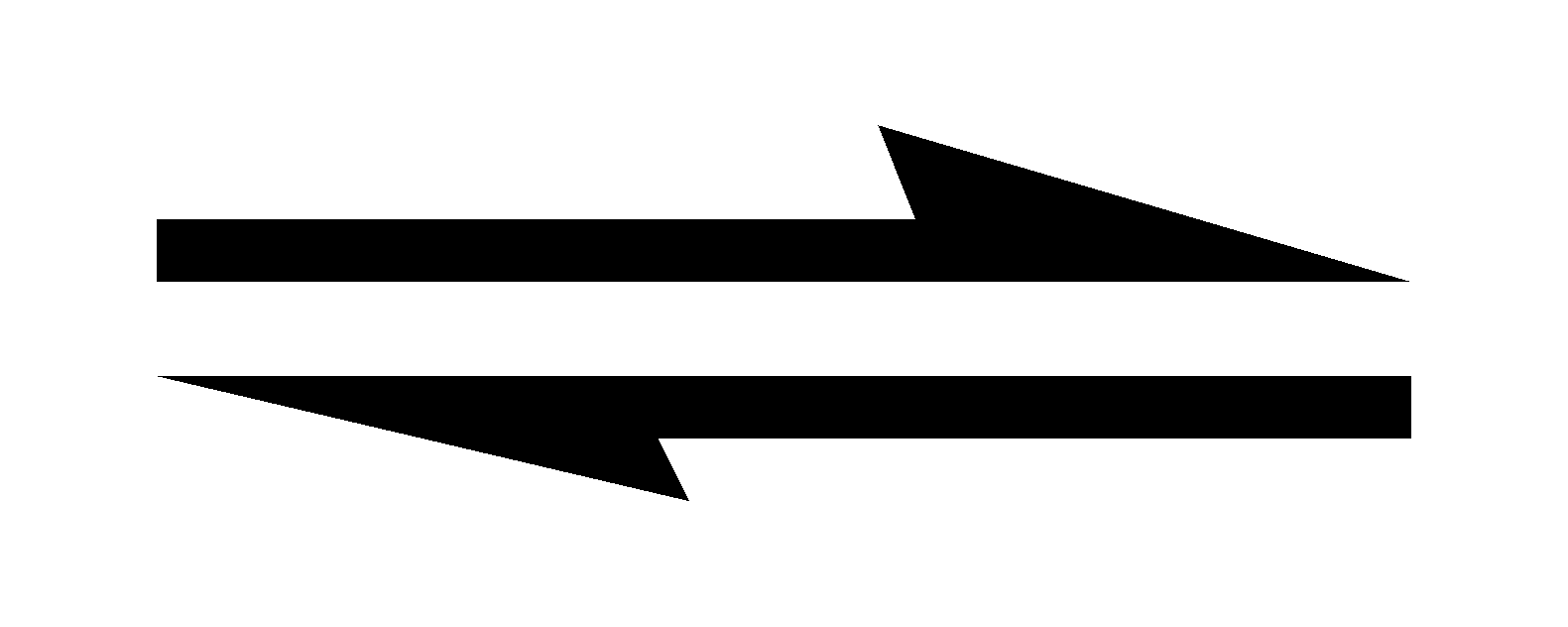 HCOO-(aq) + H2O(l)             HCOOH(aq) + OH-(aq)
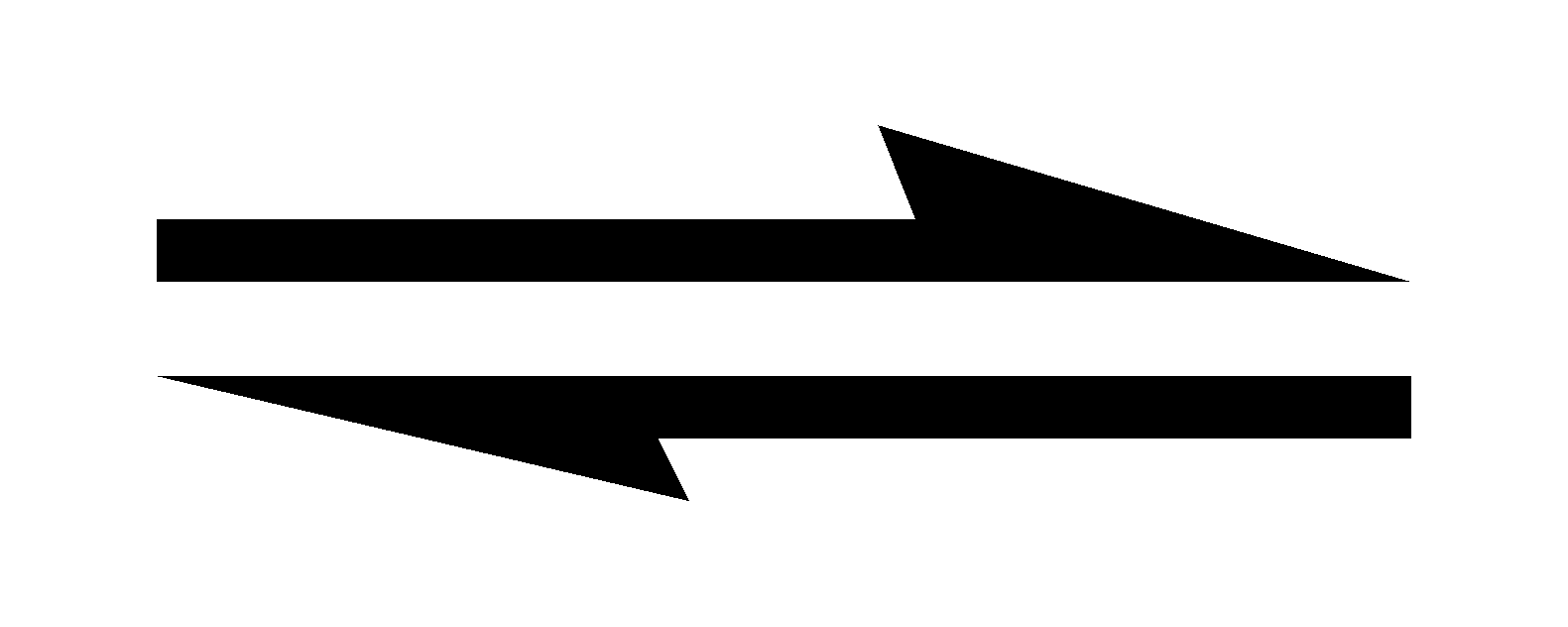 Kw
1.0 x 10-14
Ka
1.8 x 10-4
Predicting the Relative Acidity of a Salt Solution from Ka and Kb of the Ions
SAMPLE PROBLEM 18.13
SOLUTION:
Ka Zn(H2O)62+ = 1 x 10-9
Ka HCOO- = 1.8 x 10-4 ; Kb =               =                         = 5.6 x 10-11
Ka for Zn(H2O)62+ >>> Kb HCOO-, therefore, the solution is acidic.
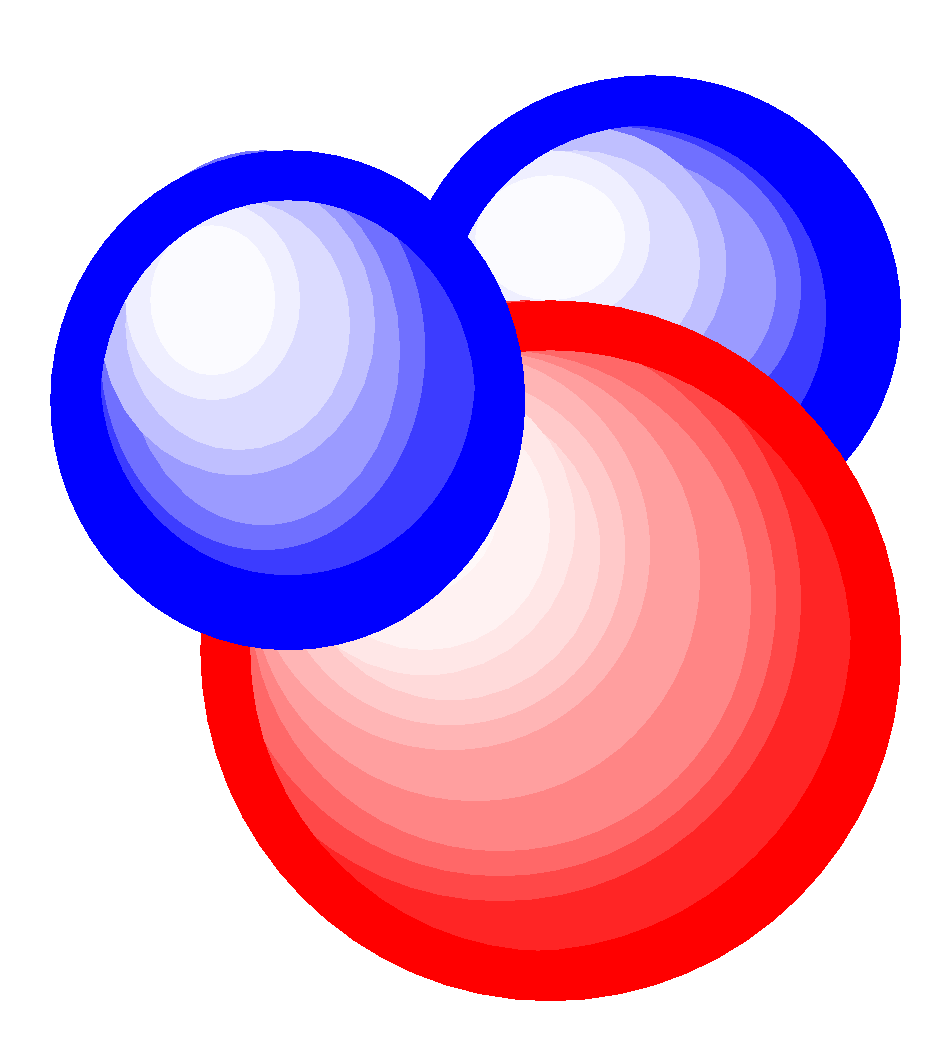 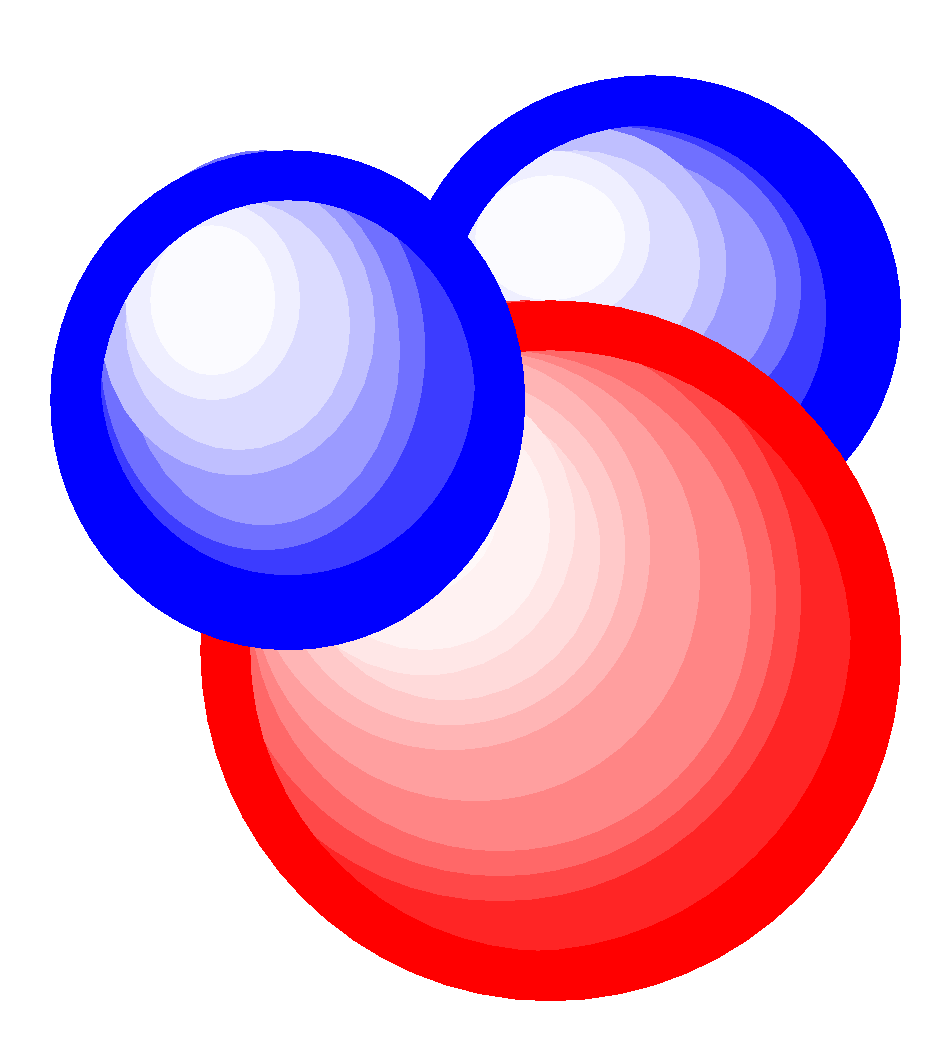 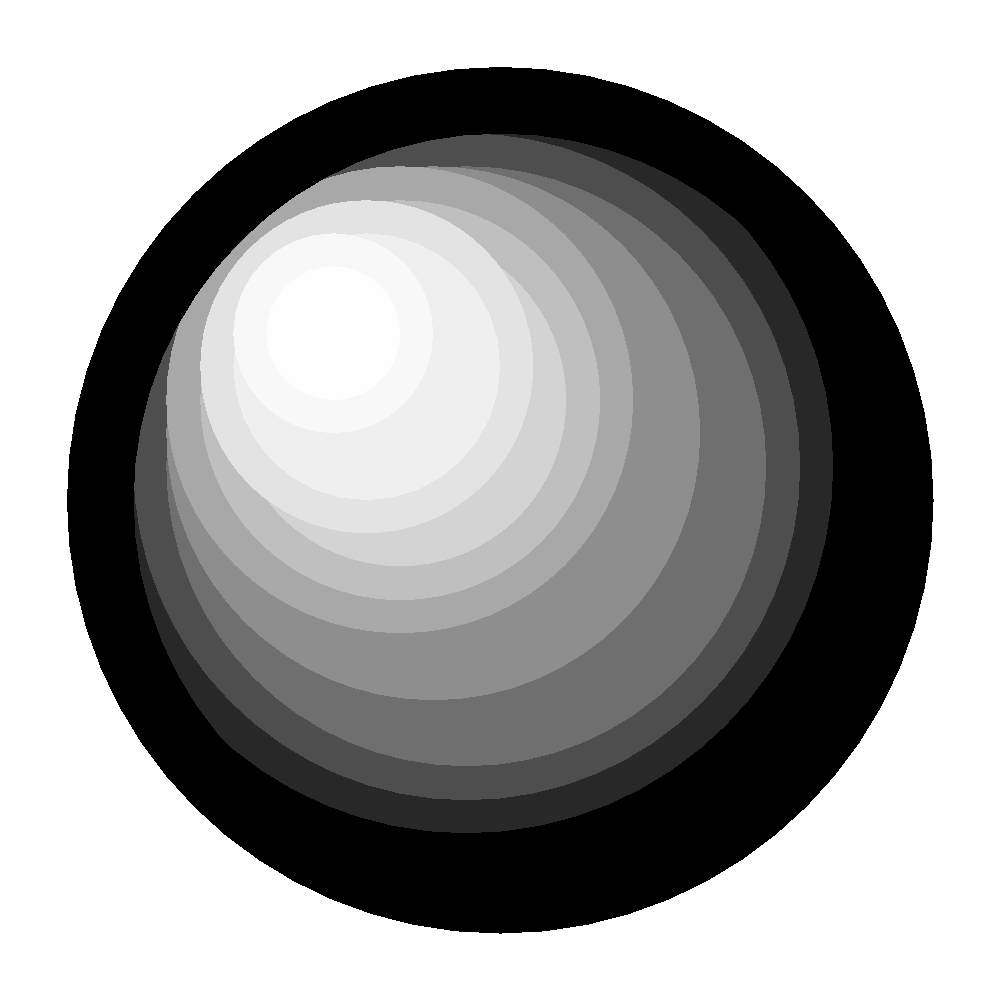 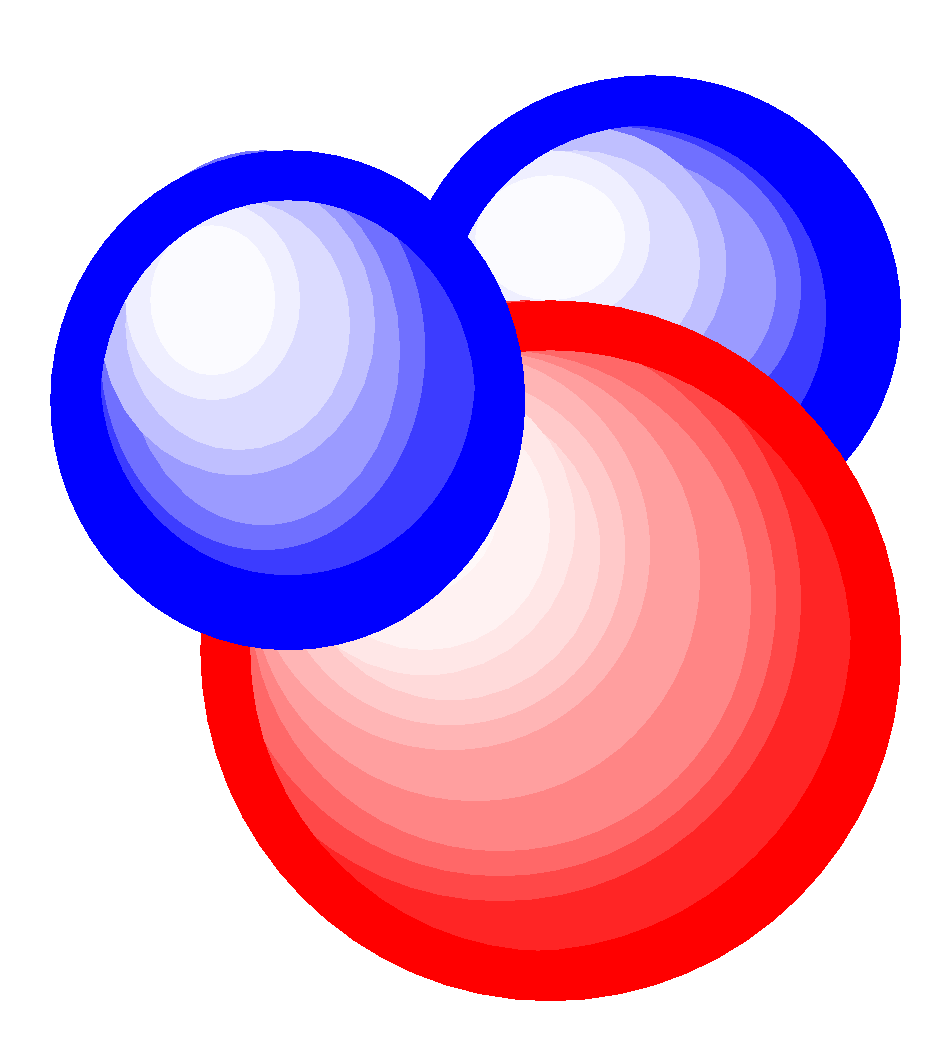 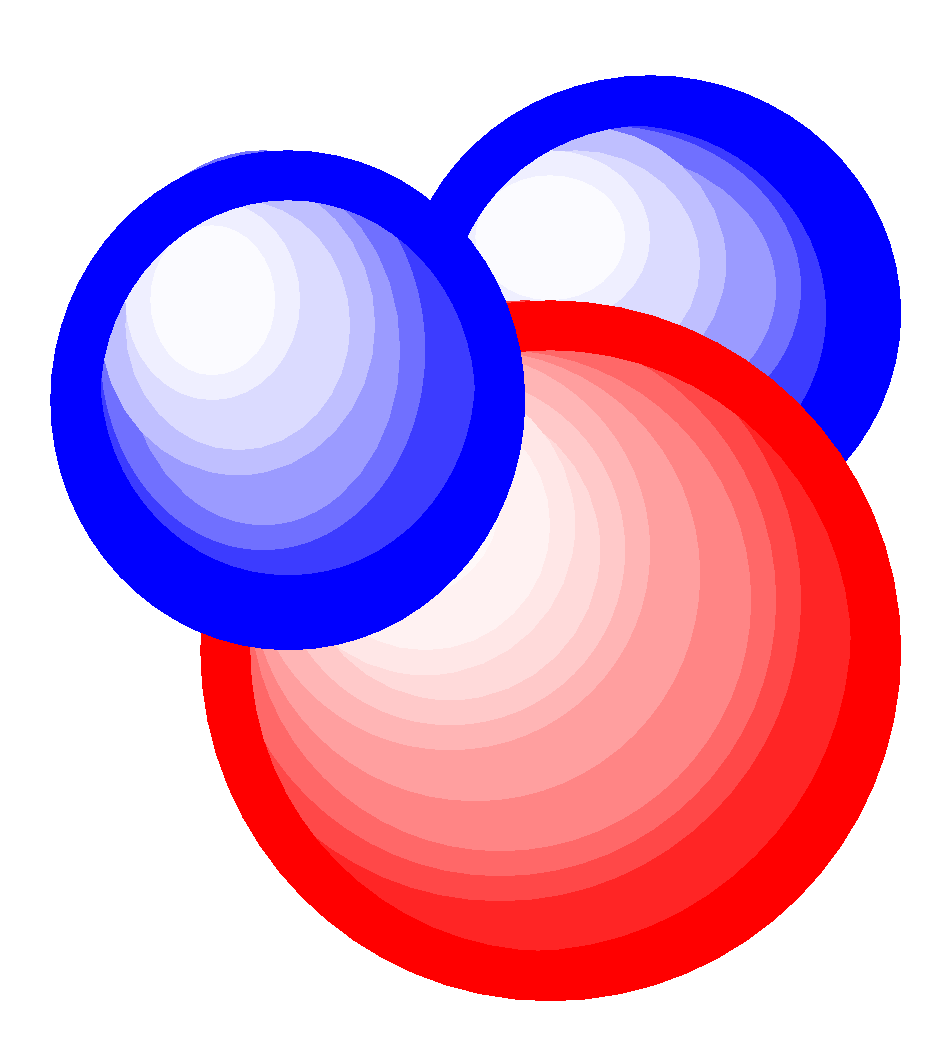 M2+
H2O(l)
pg. 622
Molecules as Lewis Acids
An acid is an electron-pair acceptor.
A base is an electron-pair donor.
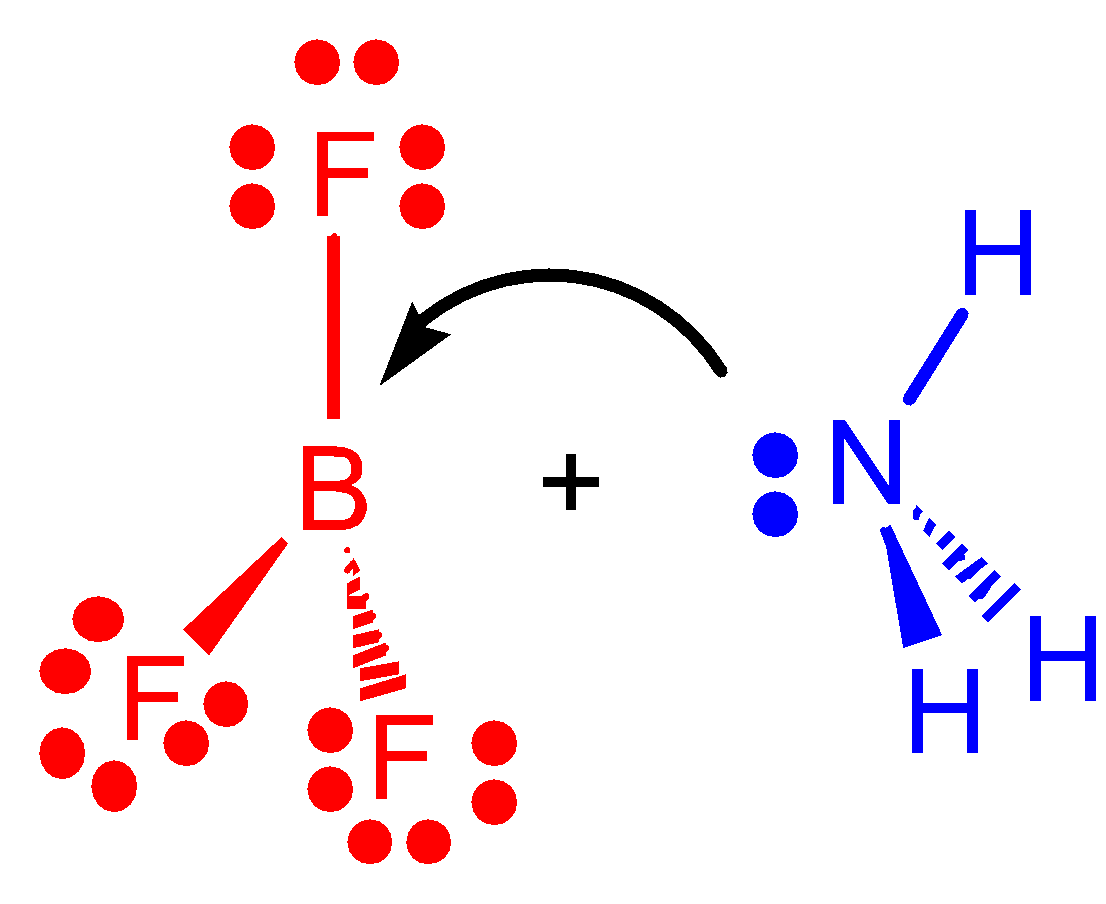 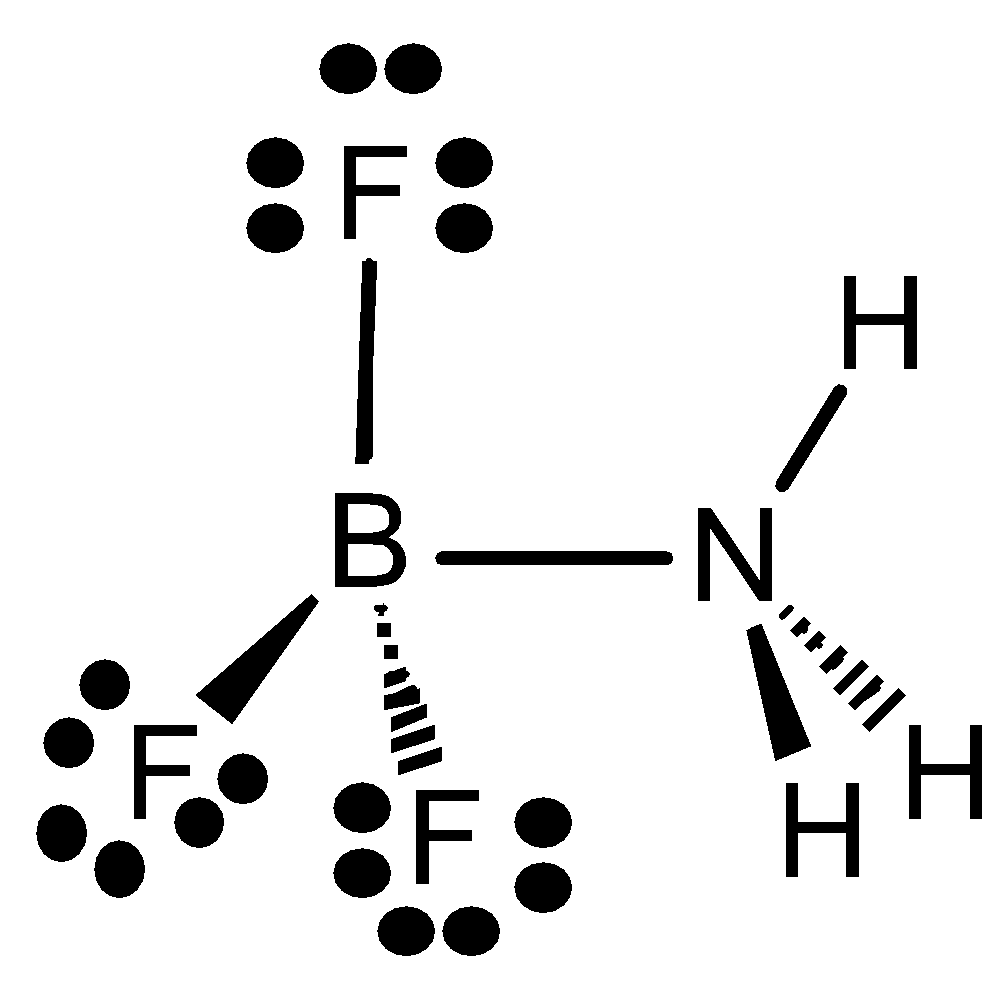 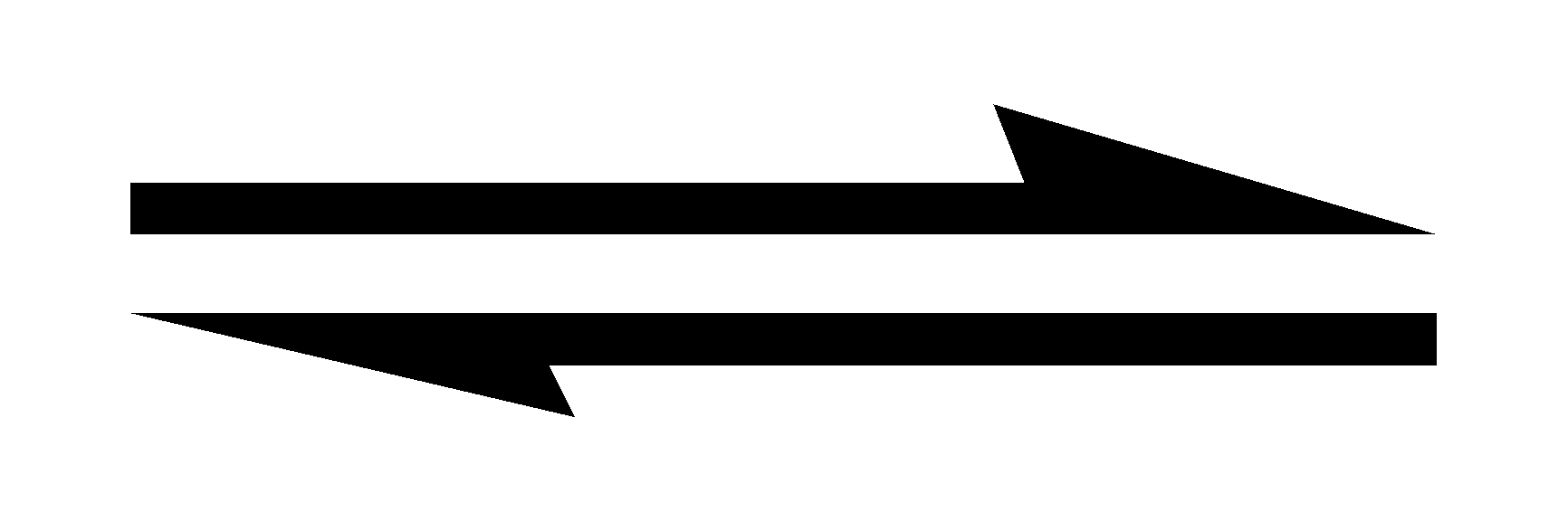 acid
base
adduct
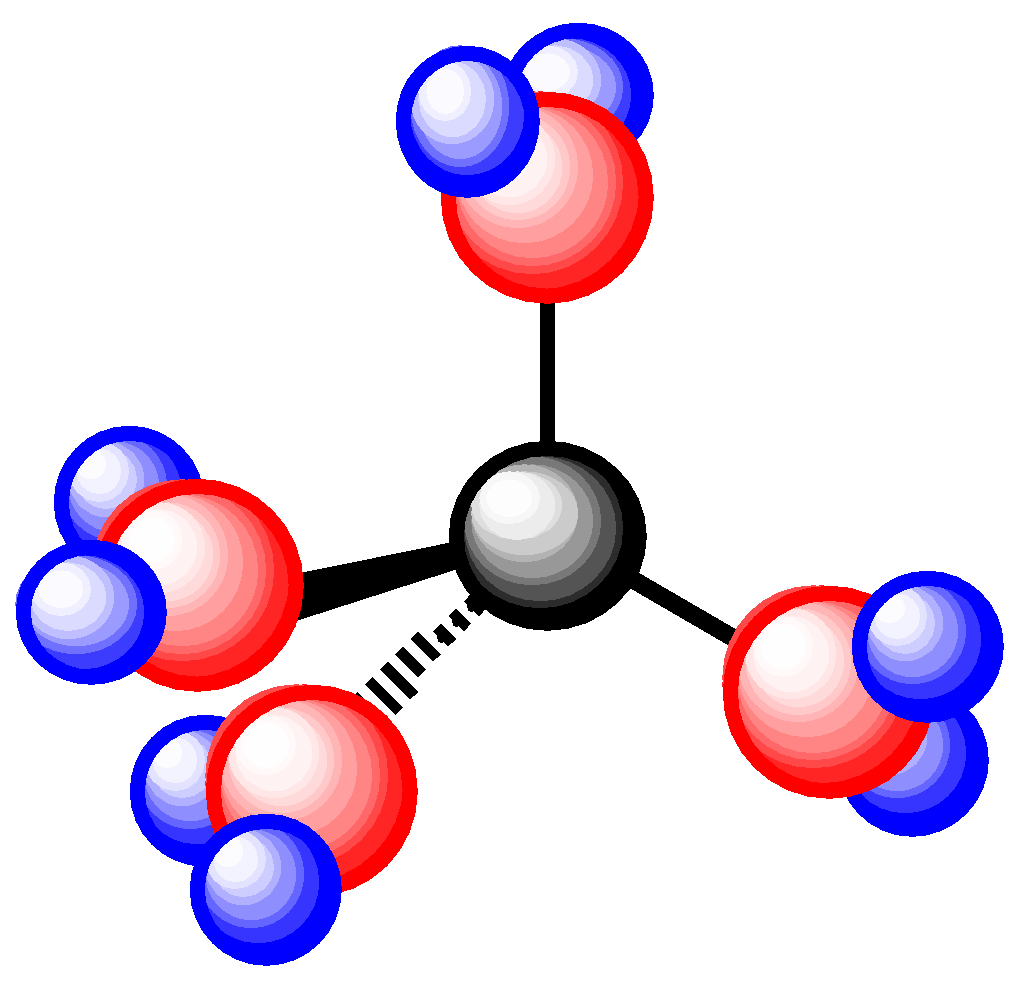 M(H2O)42+(aq)
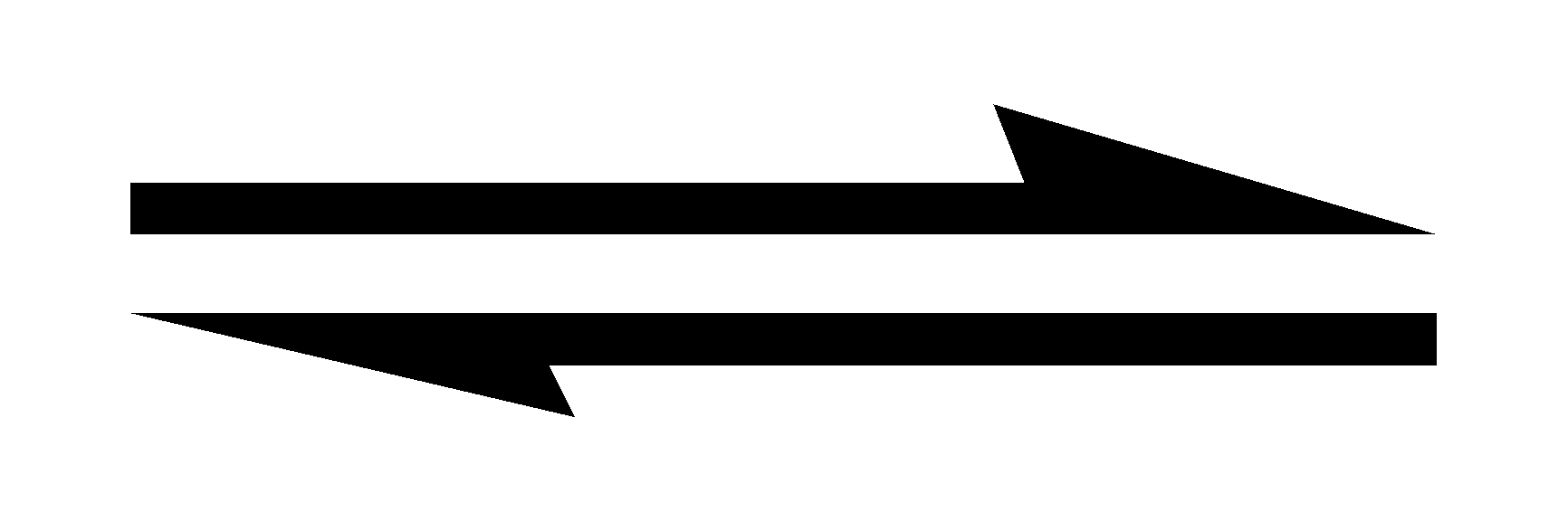 adduct
PROBLEM:
Identify the Lewis acids and Lewis bases in the following reactions:
(a)  H+ + OH-          H2O
(a)  H+ + OH-          H2O
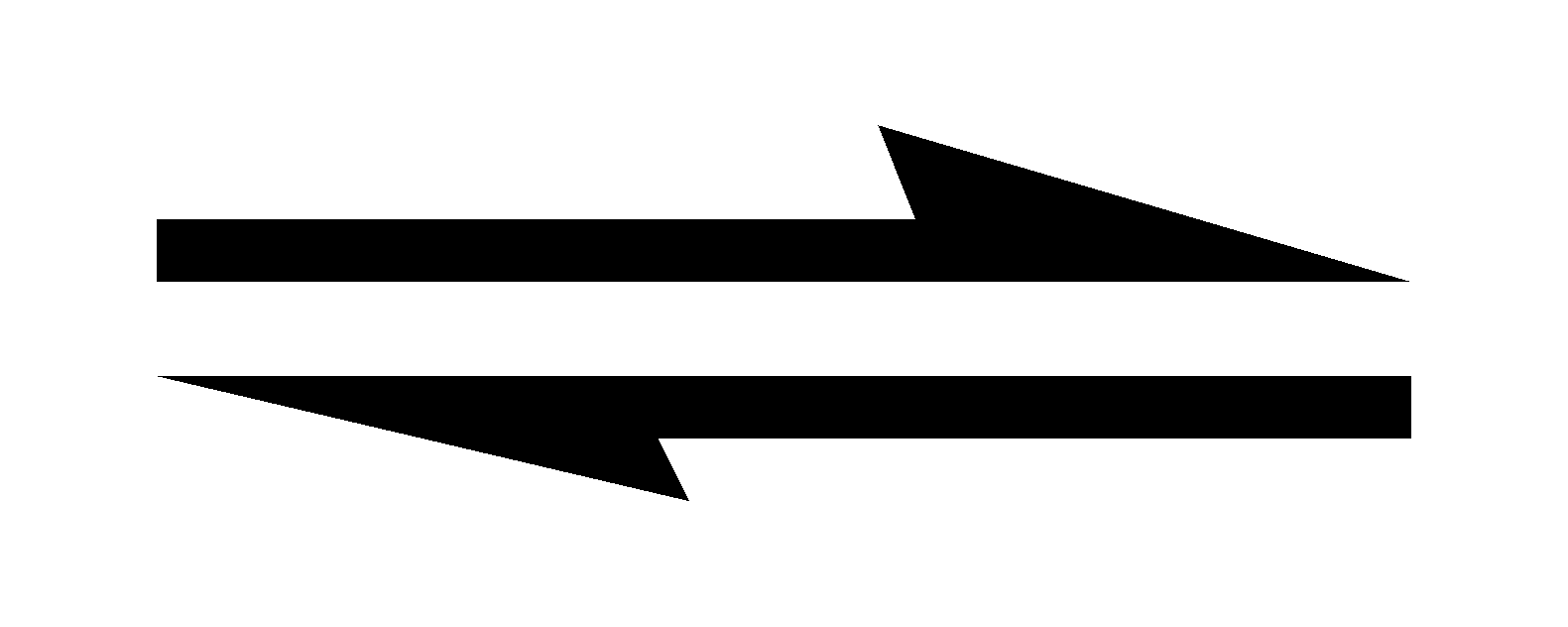 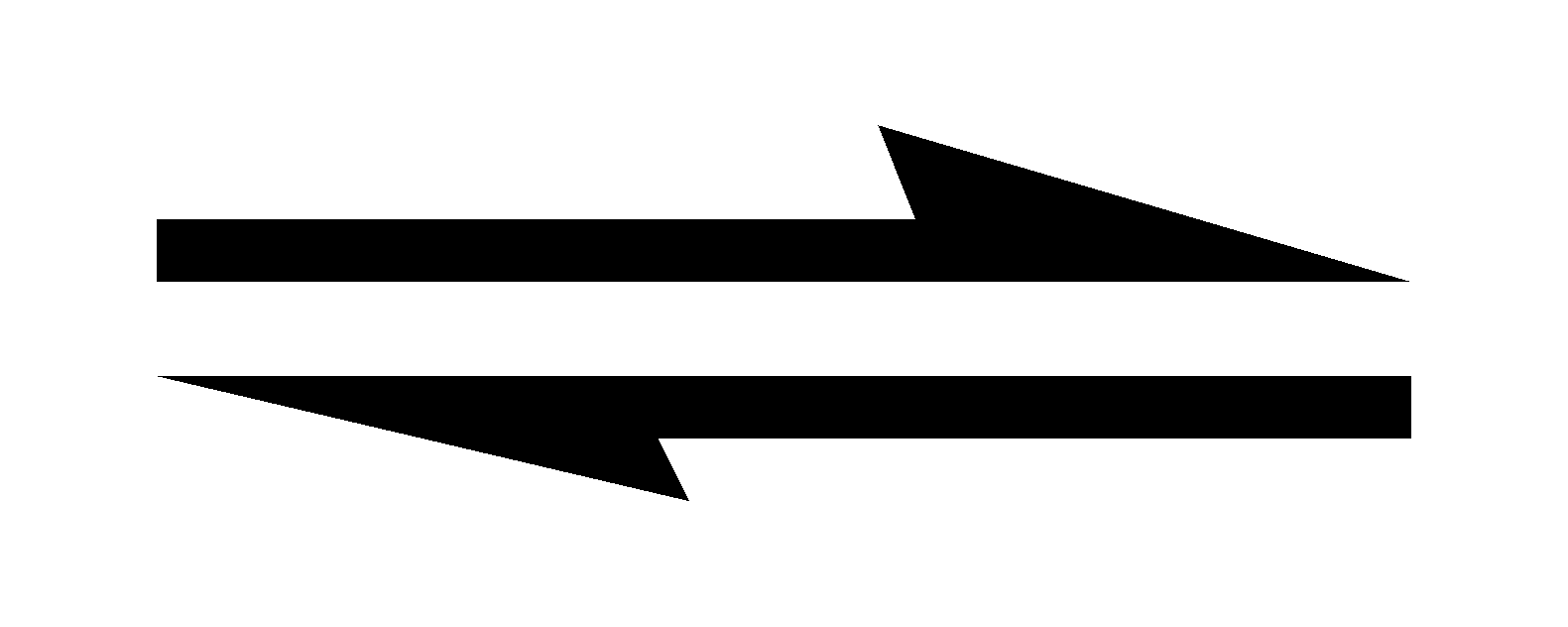 (b)  Cl- + BCl3         BCl4-
(b)  Cl- + BCl3         BCl4-
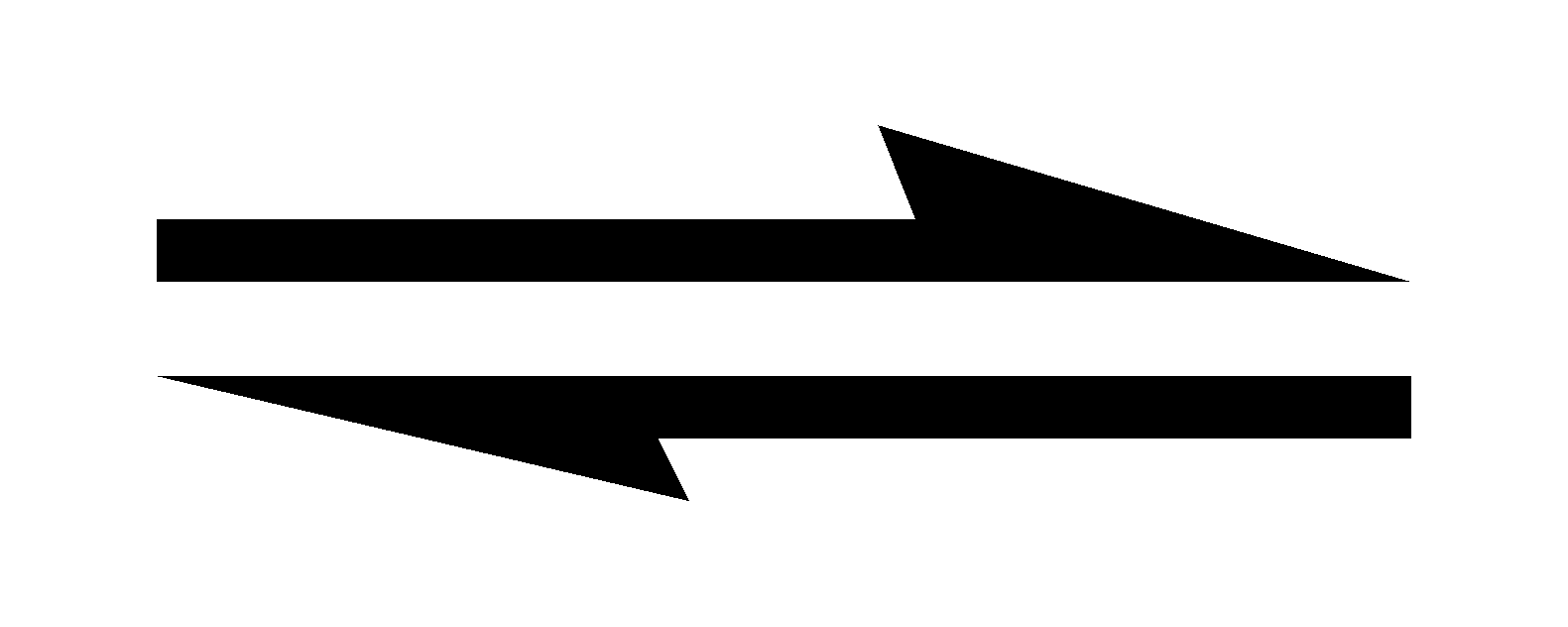 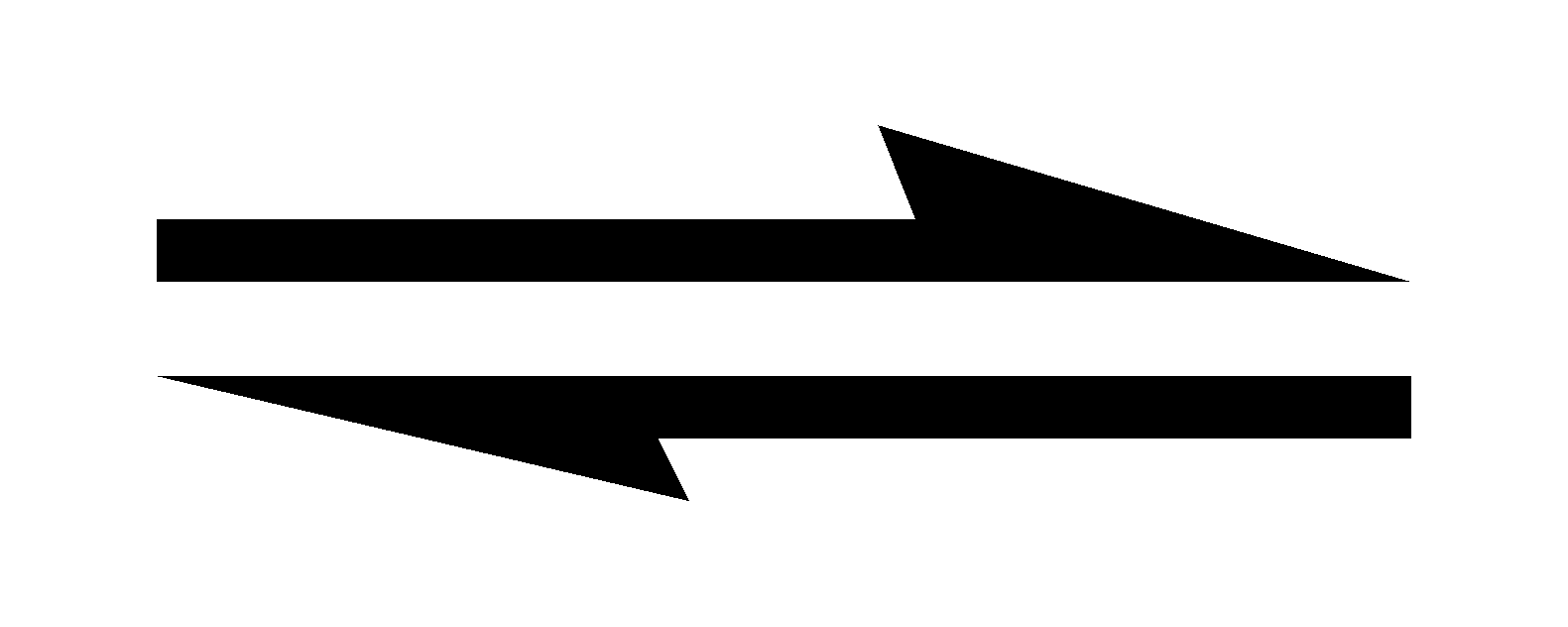 PLAN:
Look for electron pair acceptors (acids) and donors (bases).
(c)  K+ + 6H2O          K(H2O)6+
(c)  K+ + 6H2O          K(H2O)6+
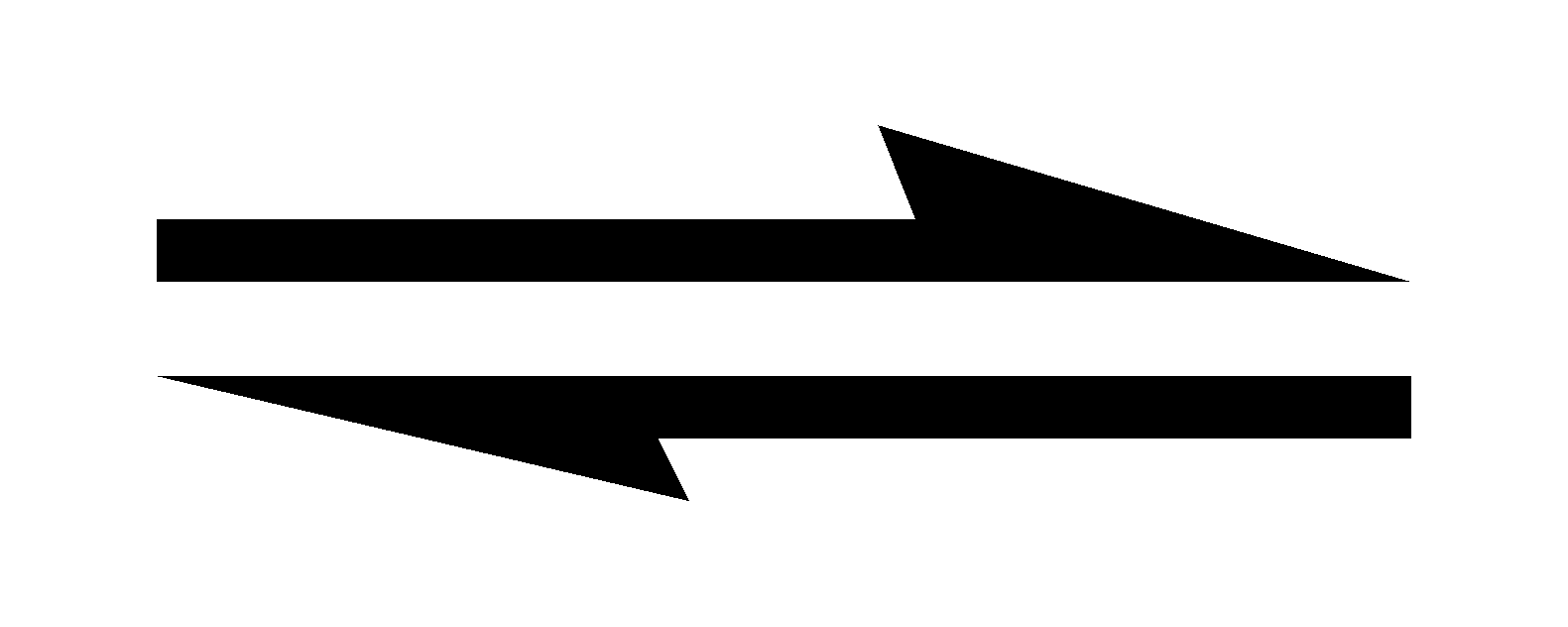 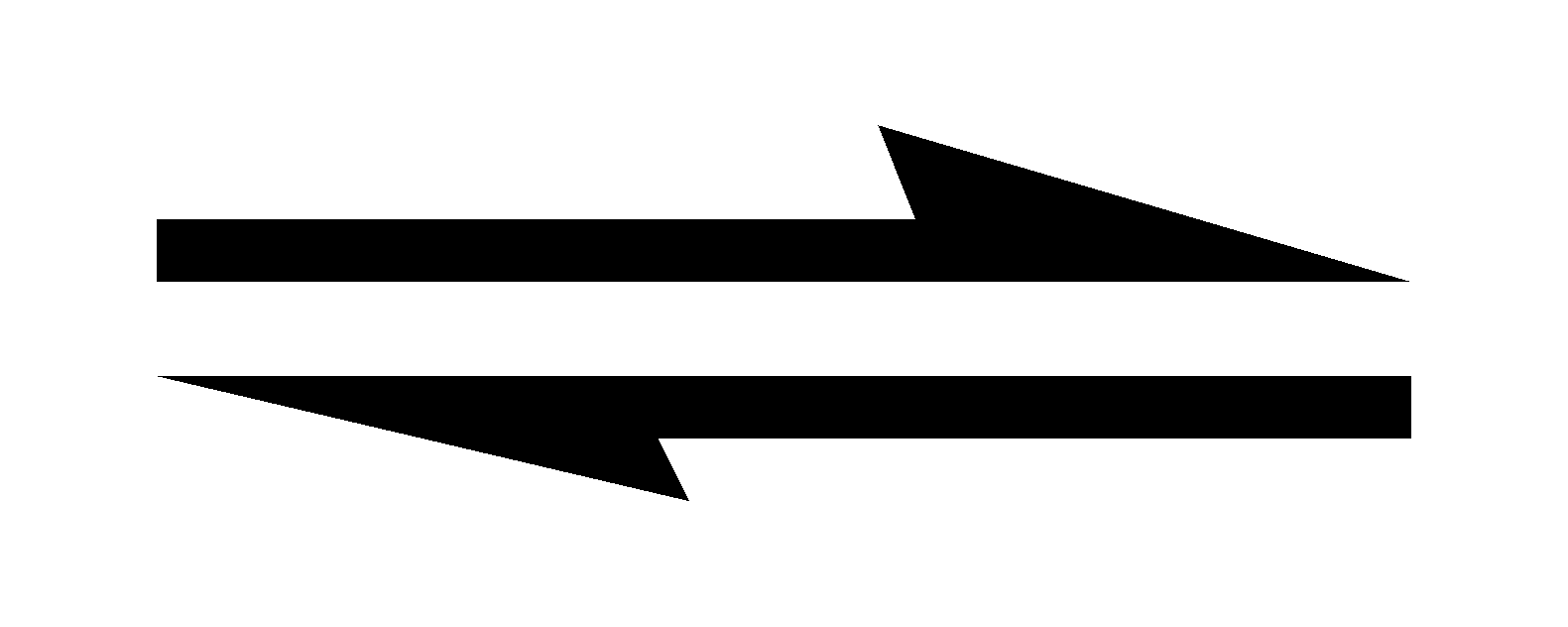 SAMPLE PROBLEM 18.14
Identifying Lewis Acids and Bases
SOLUTION:
acceptor
donor
acceptor
acceptor
donor
donor